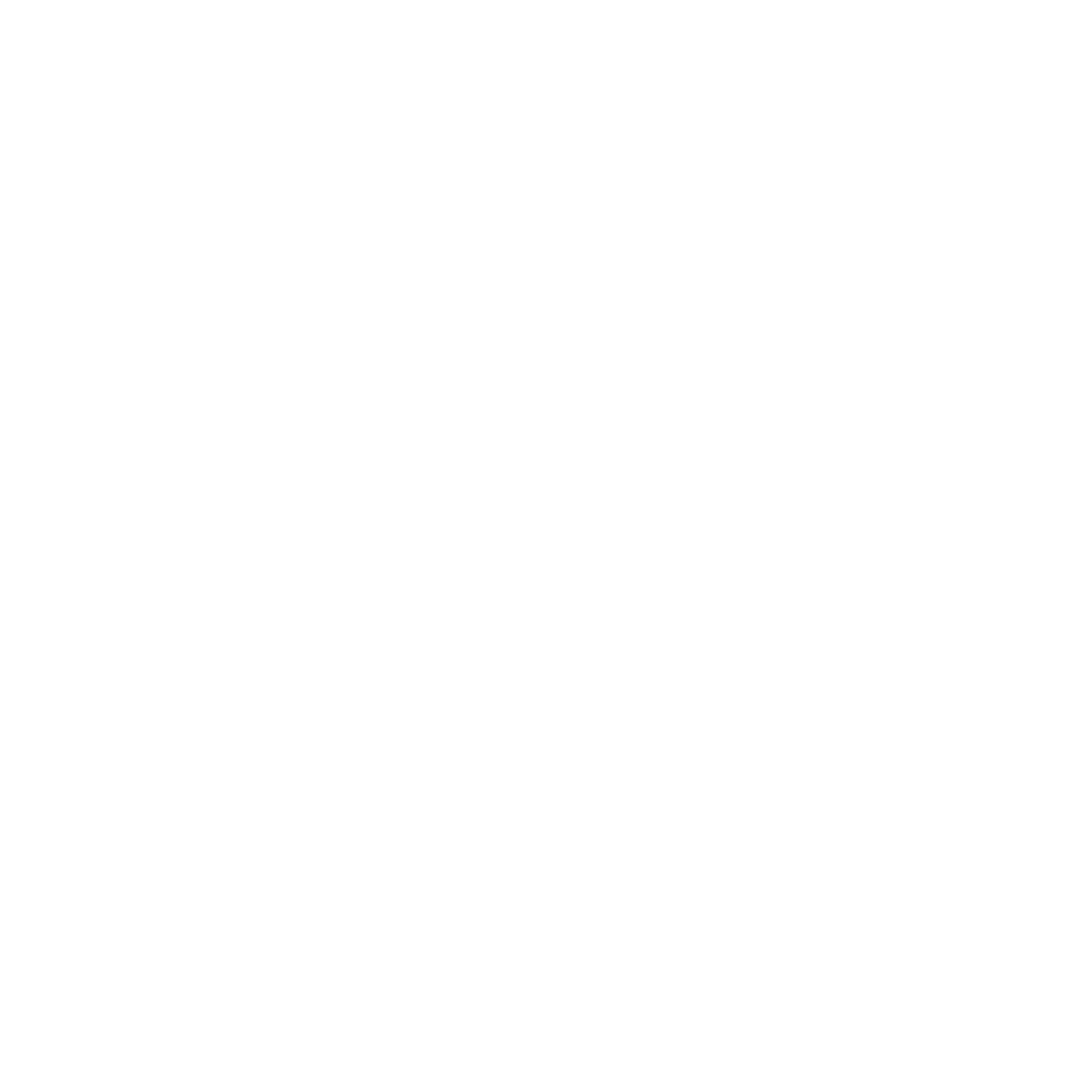 ARIZONA DEPARTMENT OF EDUCATION
CAREER AND TECHNICAL EDUCATION
CTE Administrators Meeting
September 2023
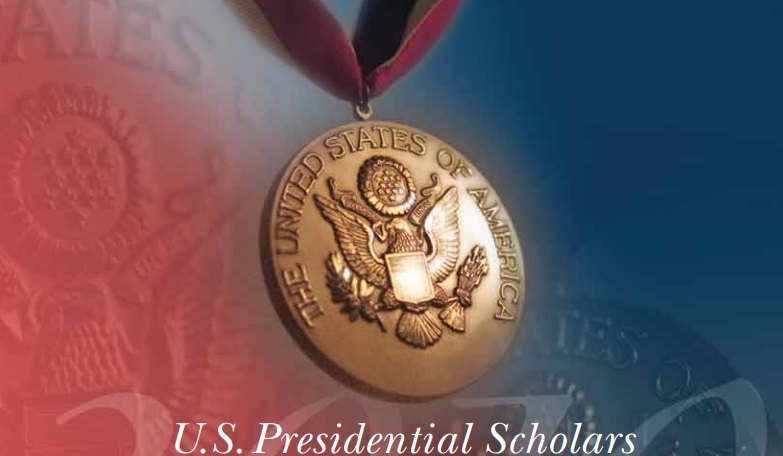 Video Link: https://www.youtube.com/watch?v=6u8_ZA7f3ck
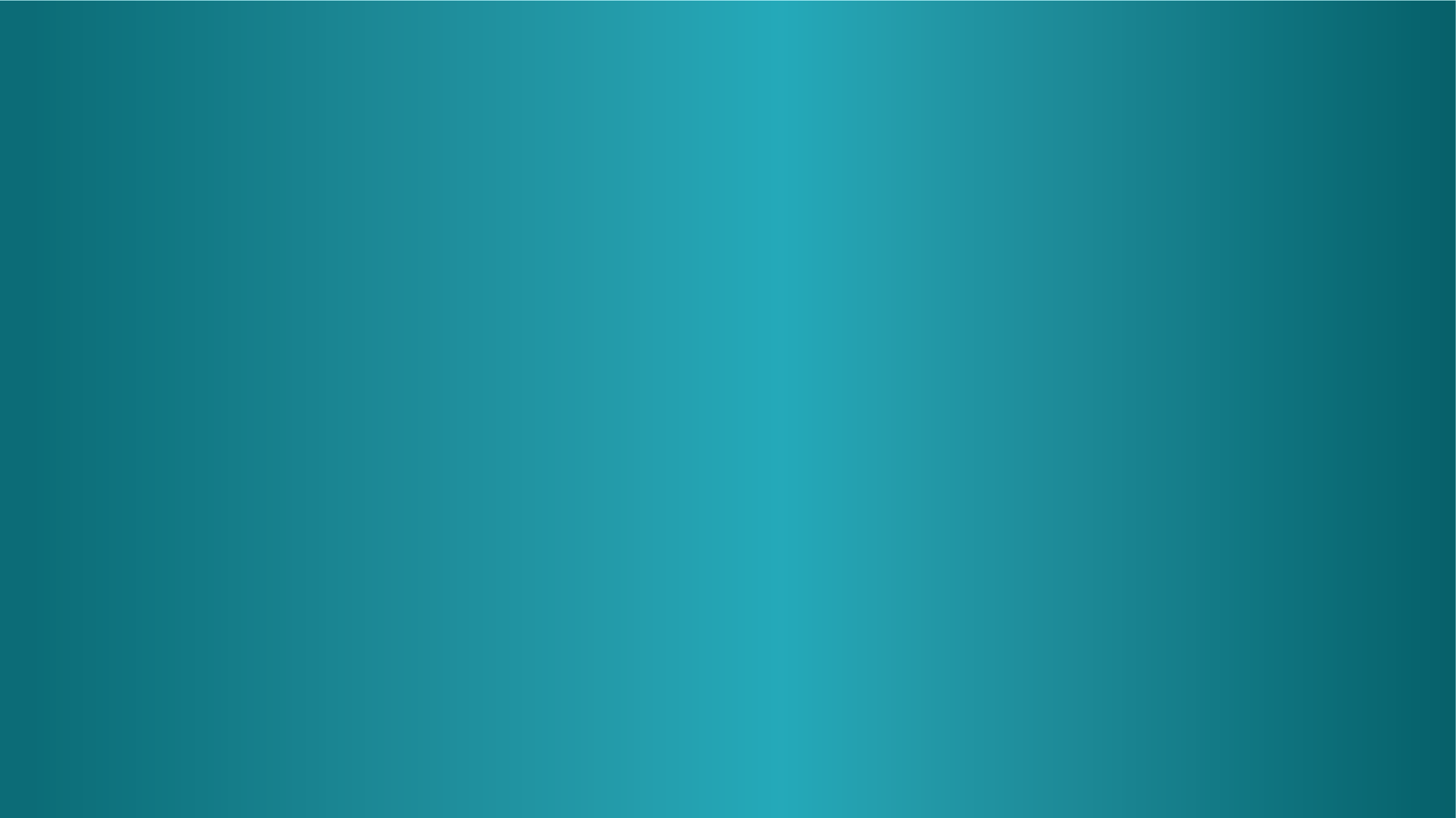 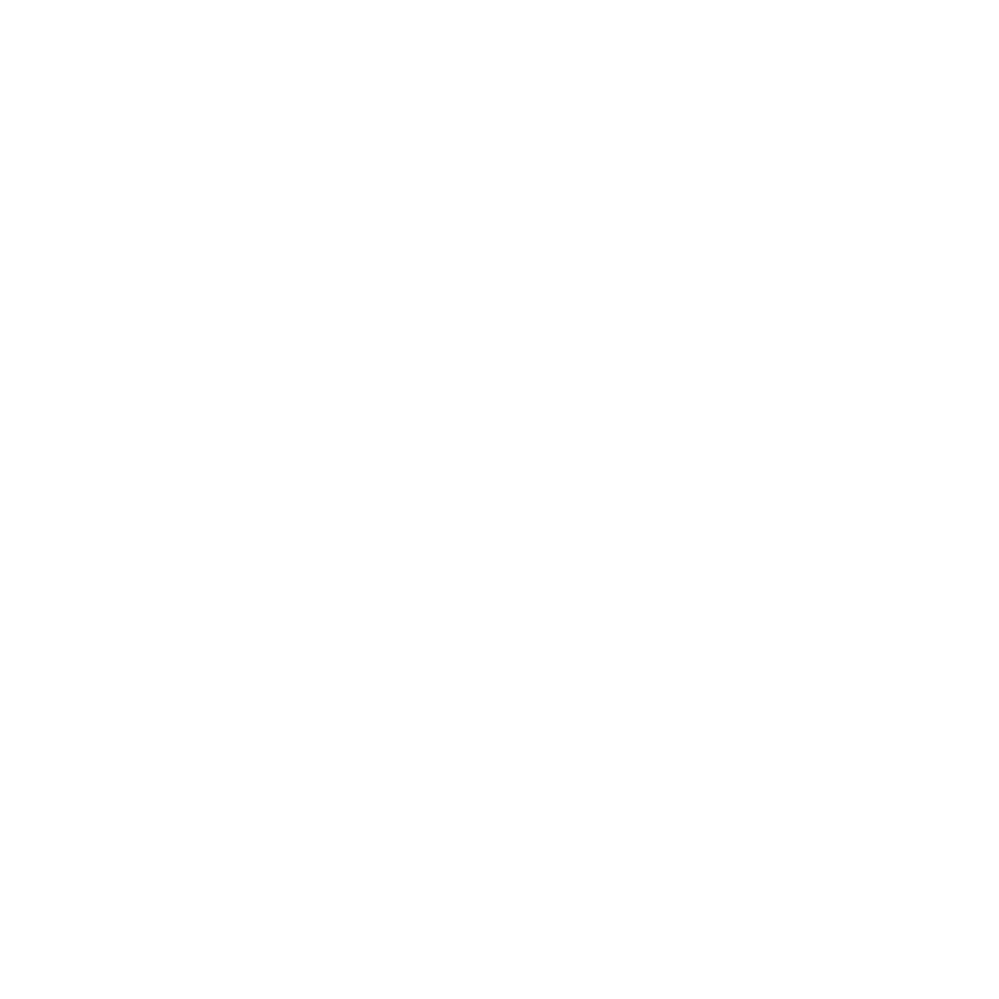 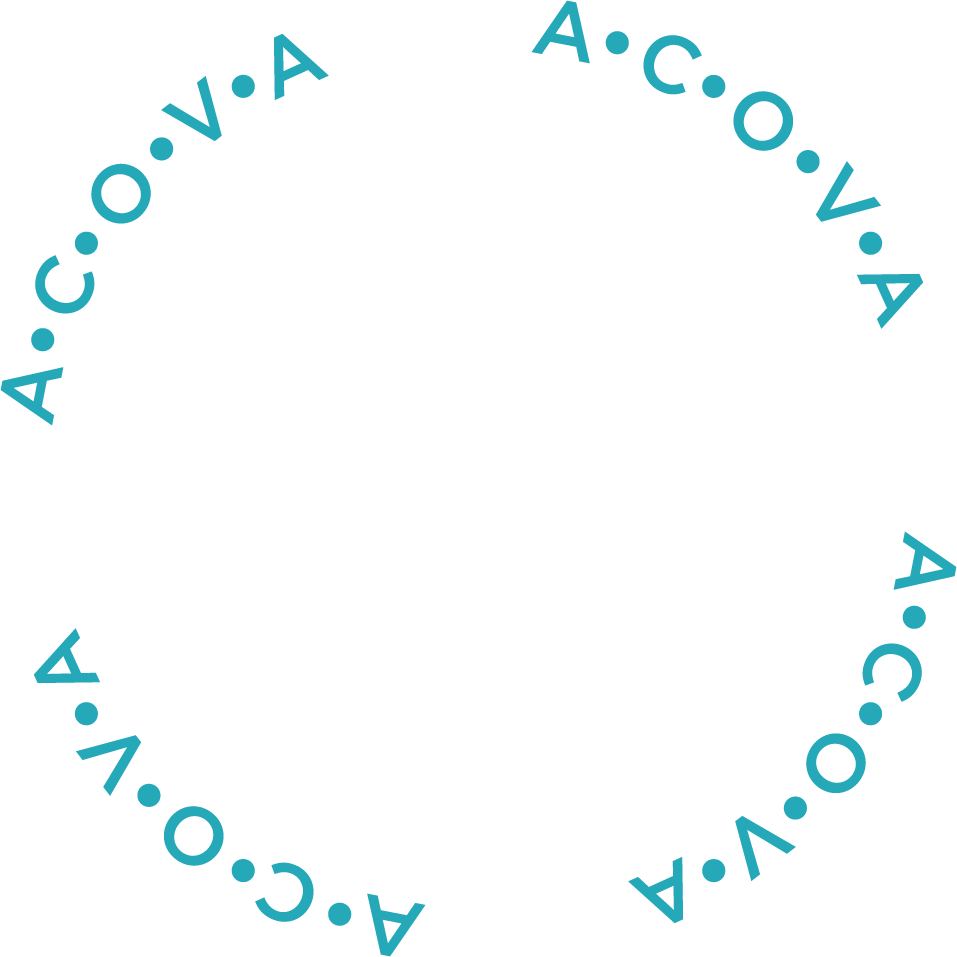 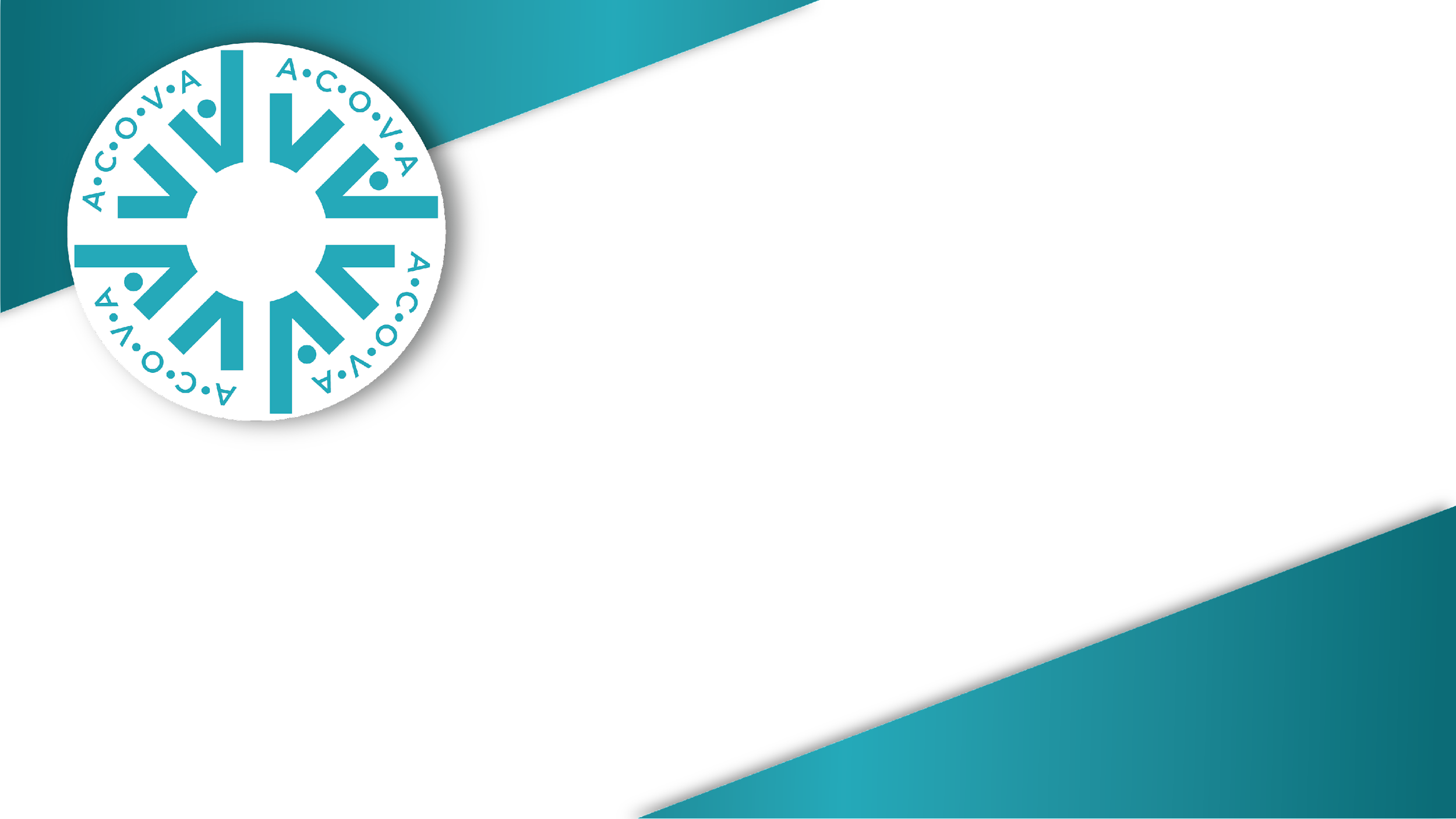 ACOVA
Professional Organization for
CTE Administrators
www.acova.org
We need your contact information
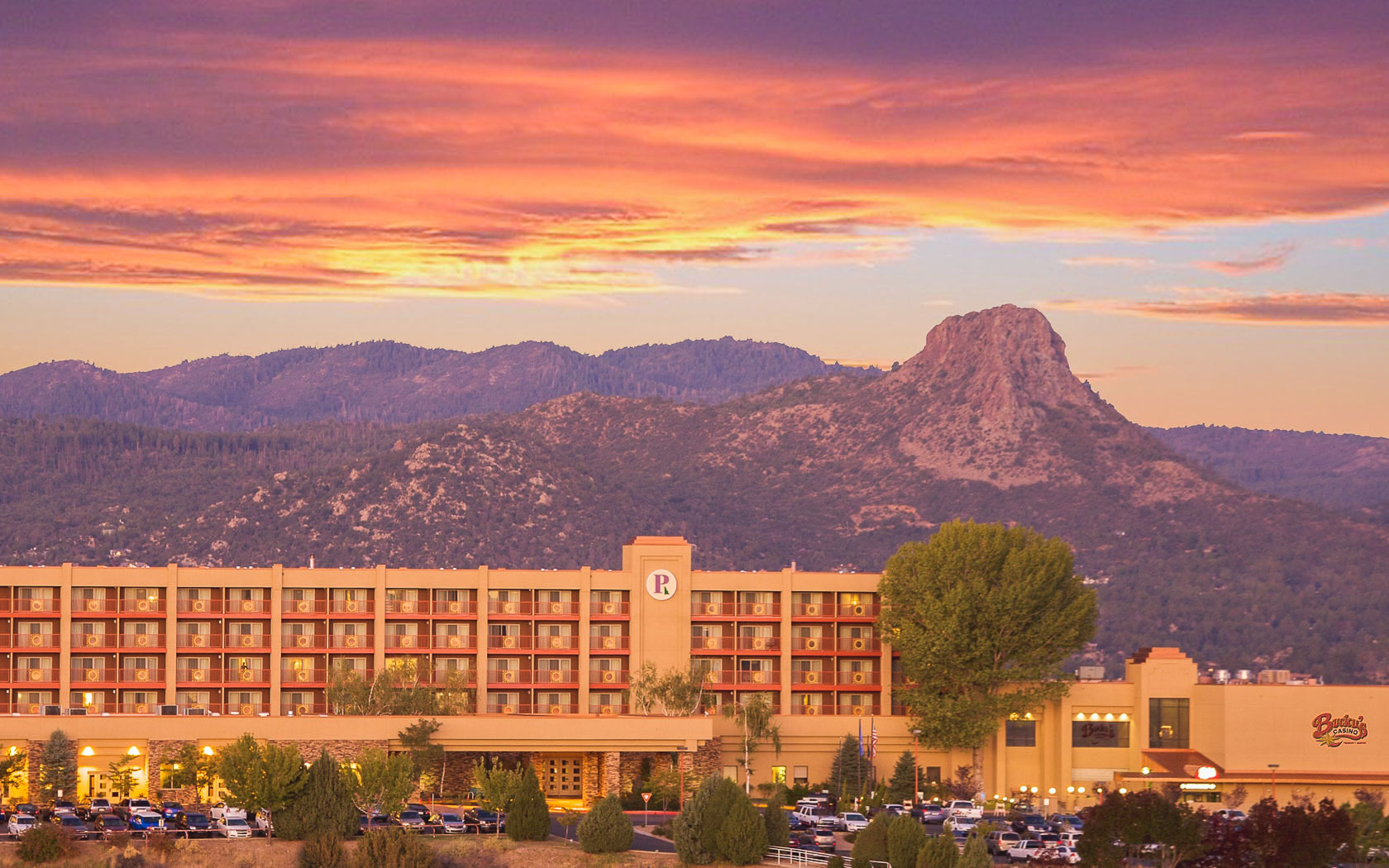 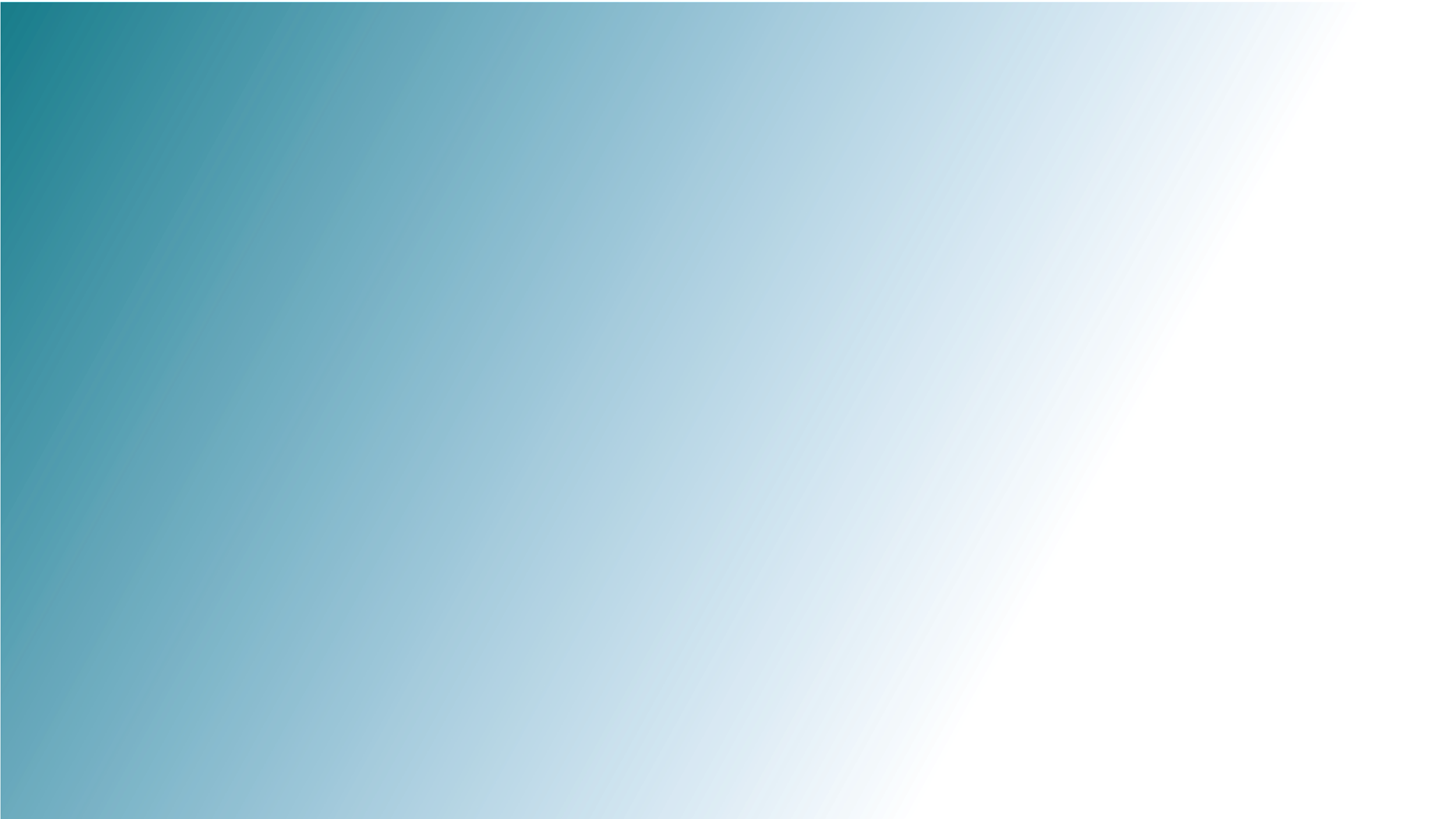 ACOVA Fall Conference
November 2-3, 2023
Prescott Resort
Call For Presentations
Mini Camp M & M
ACOVA.org
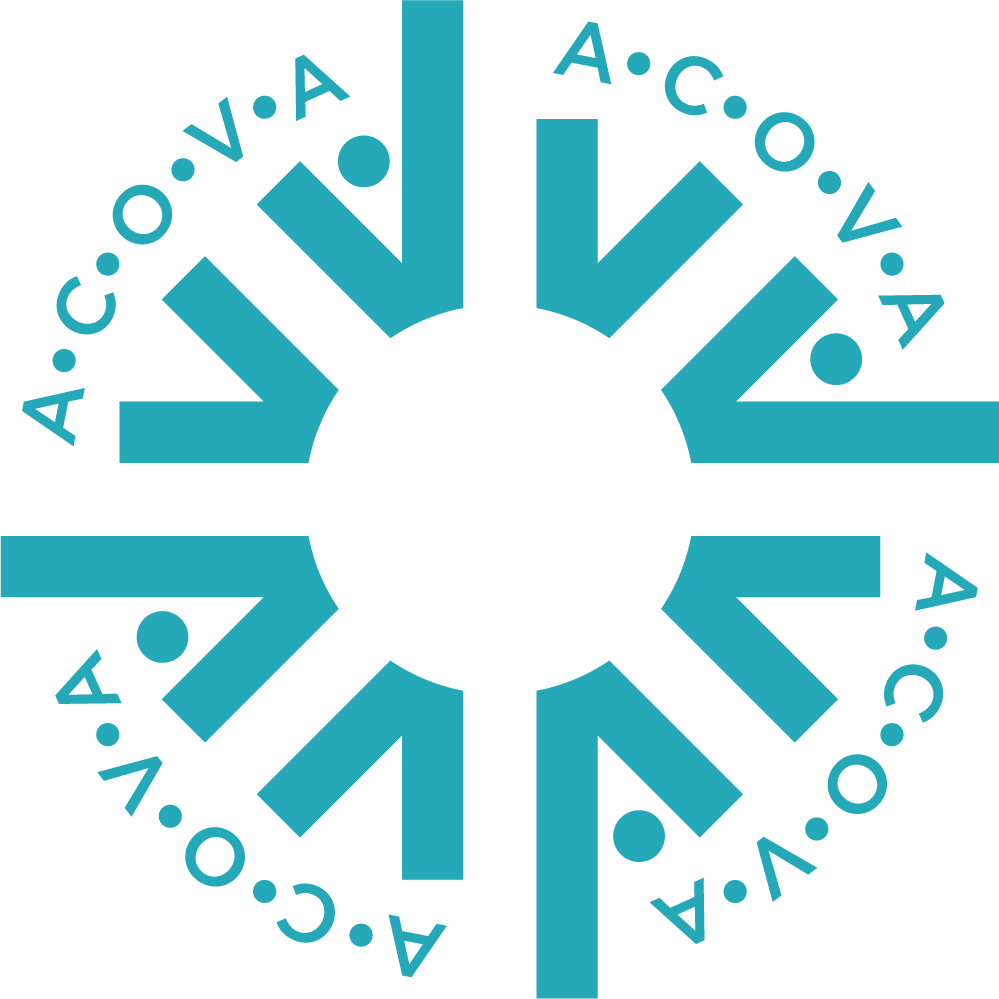 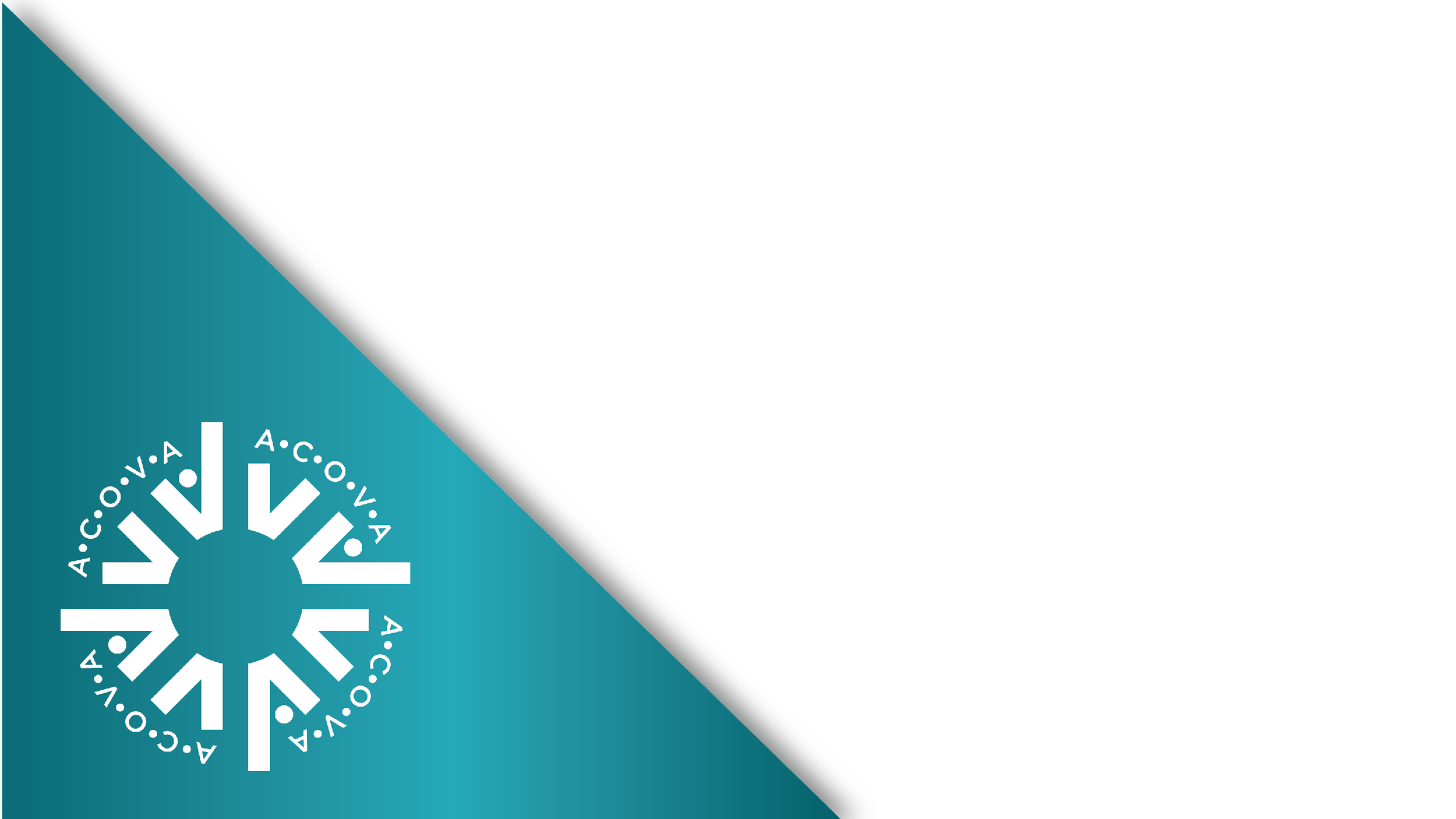 AUCTION ITEMS NEEDED
Scholarship Fund for YOUR Students
Auction is Thursday evening at the Networking event
We need help with items donated…student made items a plus
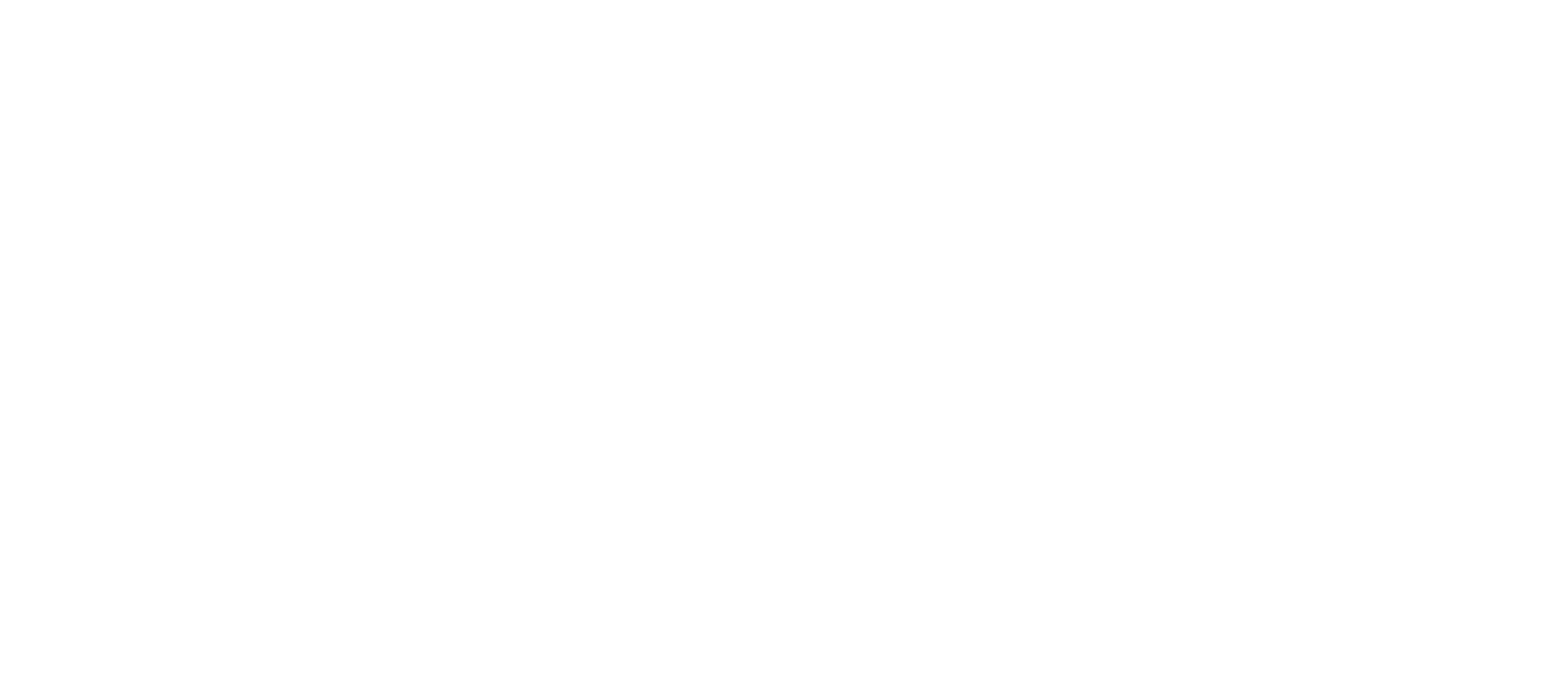 CTE Administrators Meeting
September 2023
Thank You!
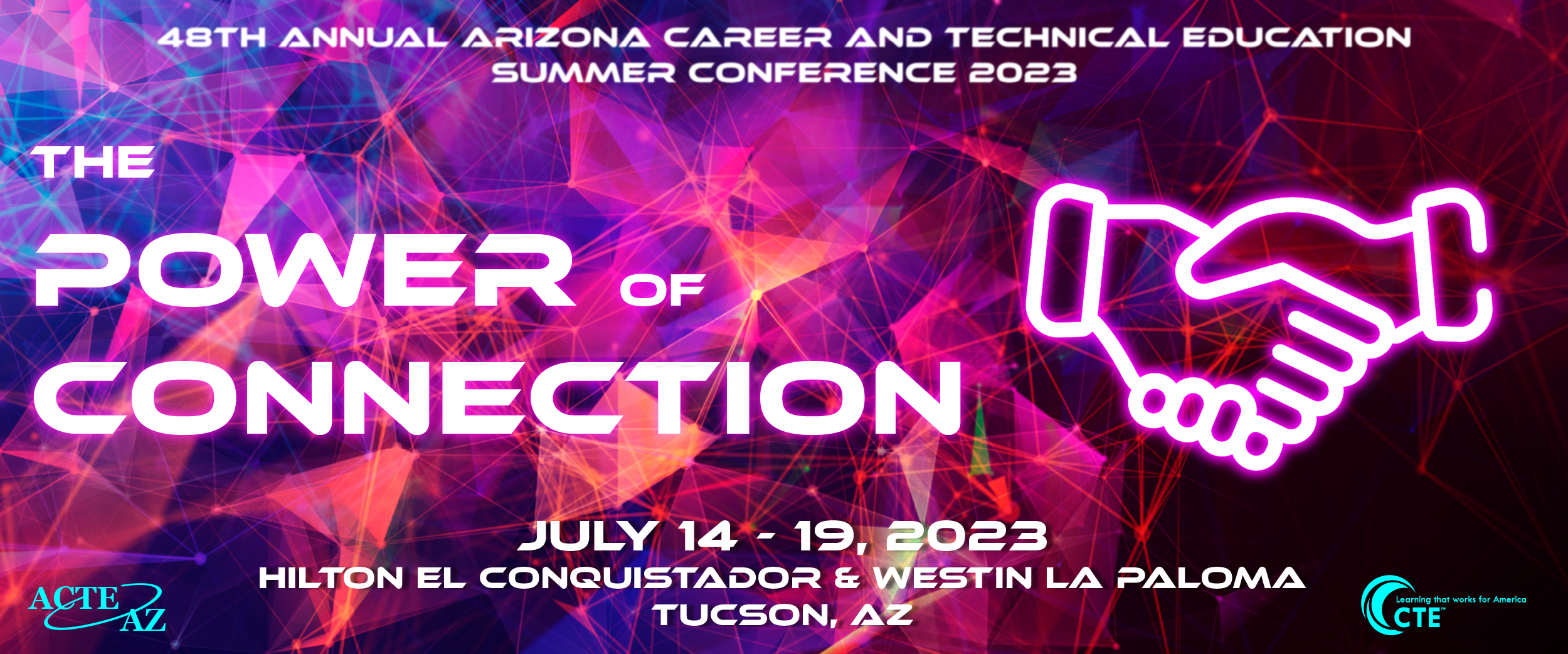 Midwinter 2024
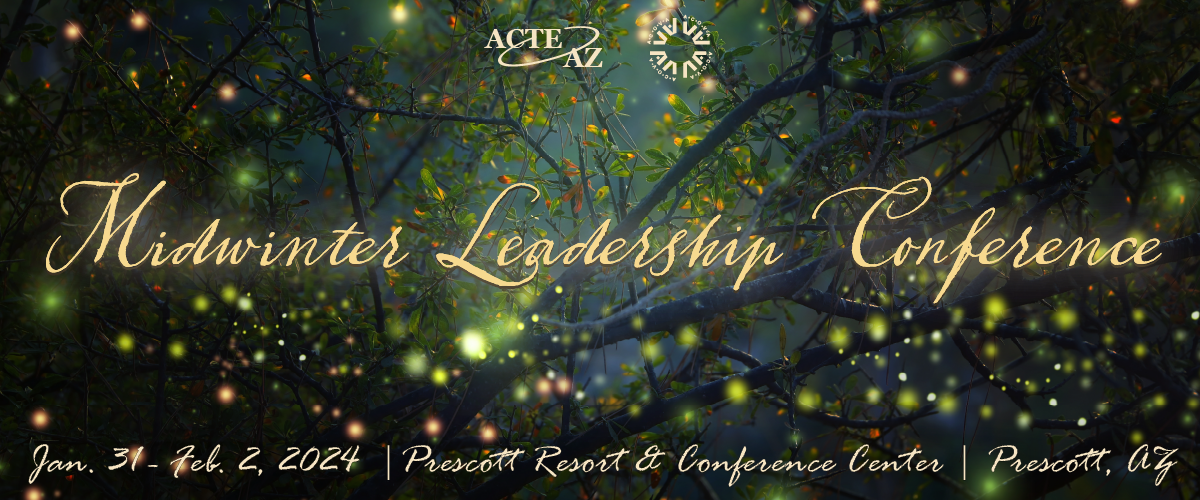 Jan. 31 – Feb. 2, 2024 at Prescott Resort
Call for Presentations will open before the holidays
Updates to Come
Check your e-blasts and ACTEAZ.org for updates on the following:
Premier Series updates 
CTE Month 2024 video contest 
Awards and Scholarship submissions
2024 Summer Conference (July 12 – 17, 2024)
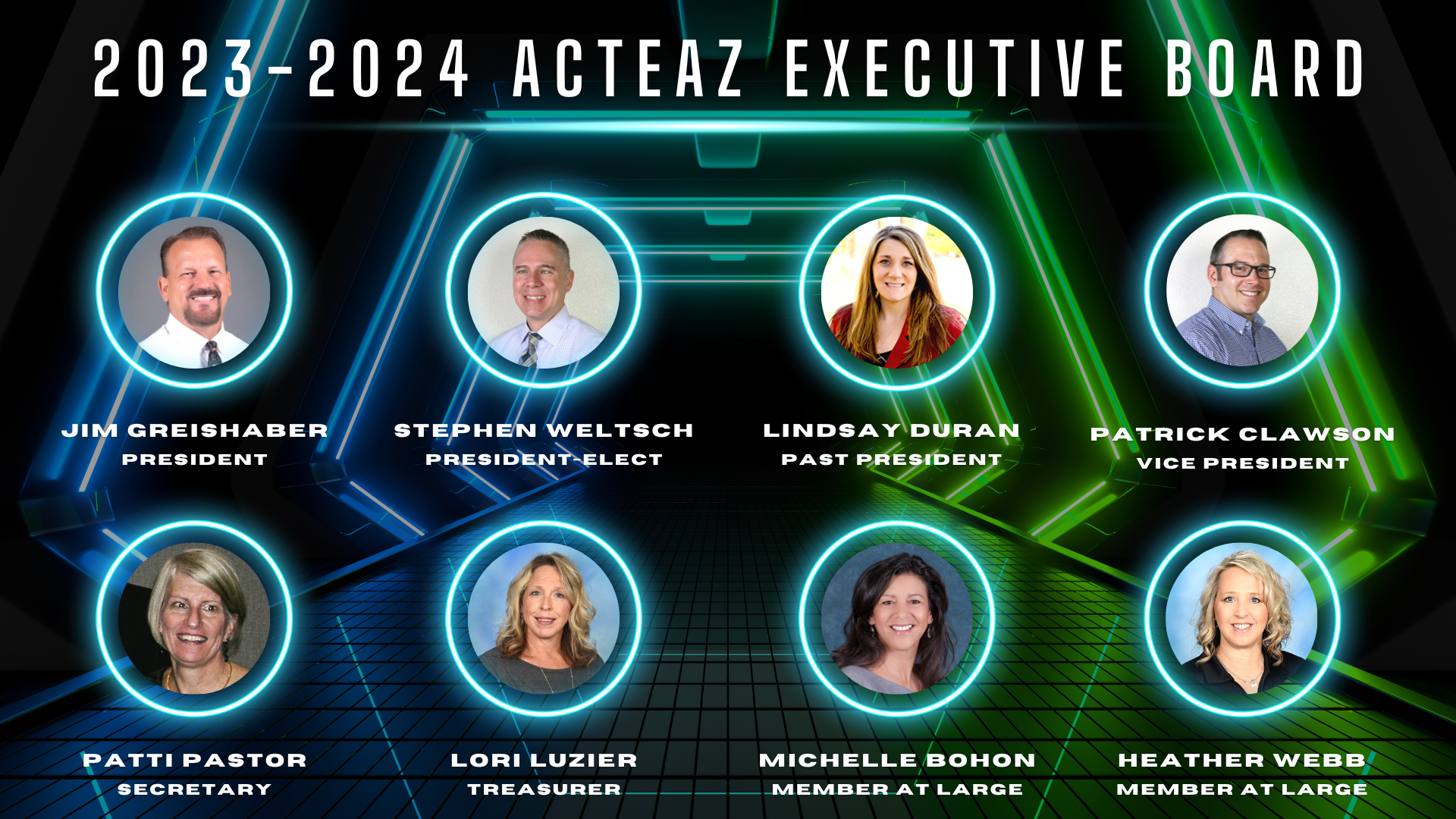 ACTEAZ Board of Directors
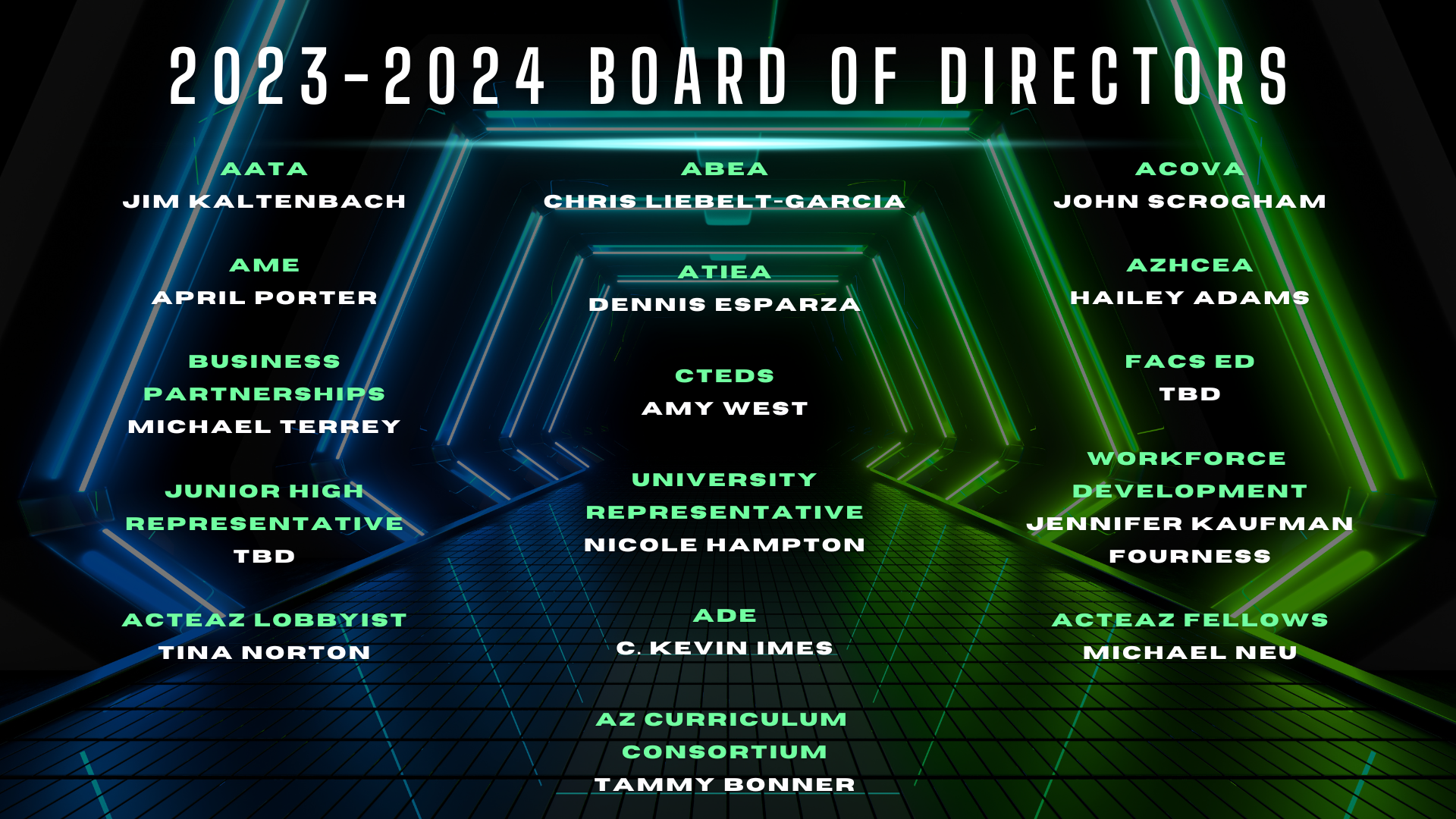 ACTEAZ Exec Board
Want More Information?
Shelly York, ACTEAZ Asst. Exec. Director
shellyyork@acteaz.org
(623) 826-6399

Shelby Freytag, Premier Series Coordinator
premierseries@acteaz.org
Jim Grieshaber, ACTEAZ President
jamesgrieshaber@acteaz.org 

Pam Ferguson, ACTEAZ Exec. Director
pamferguson@acteaz.org
PREMIER SERIES
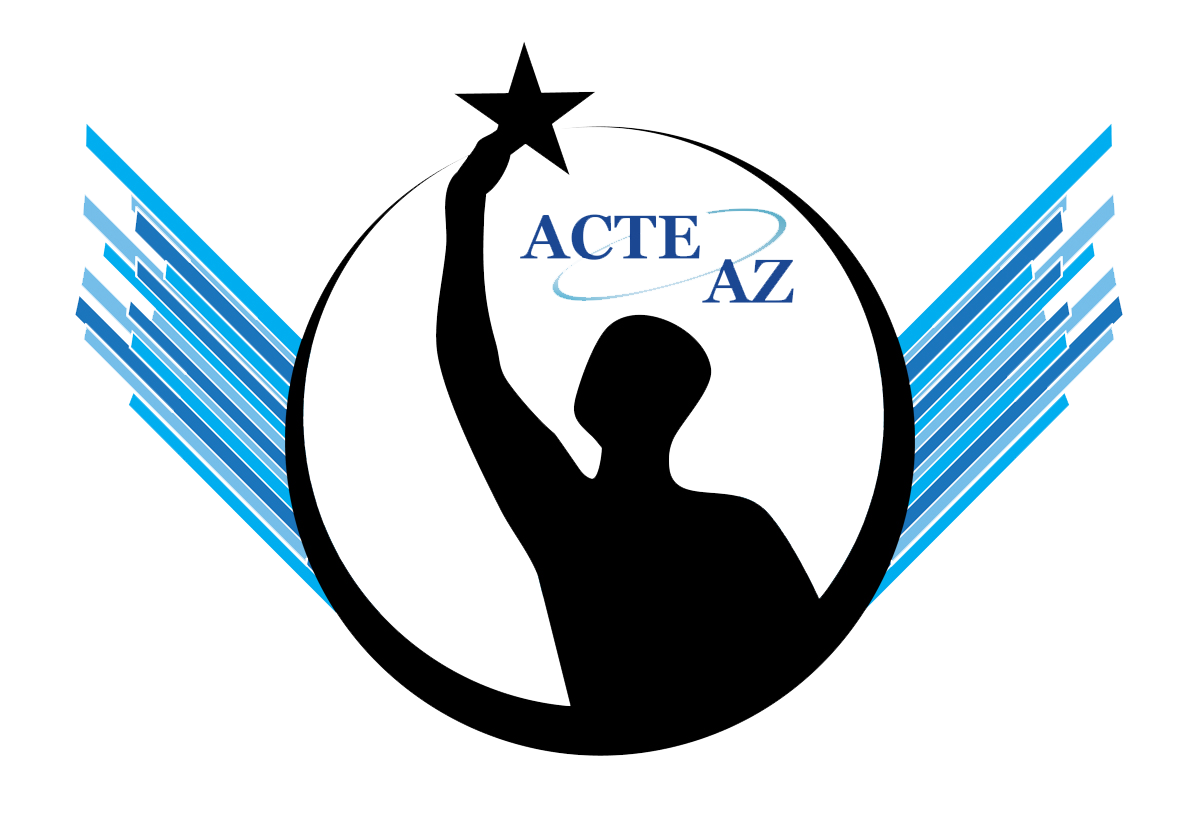 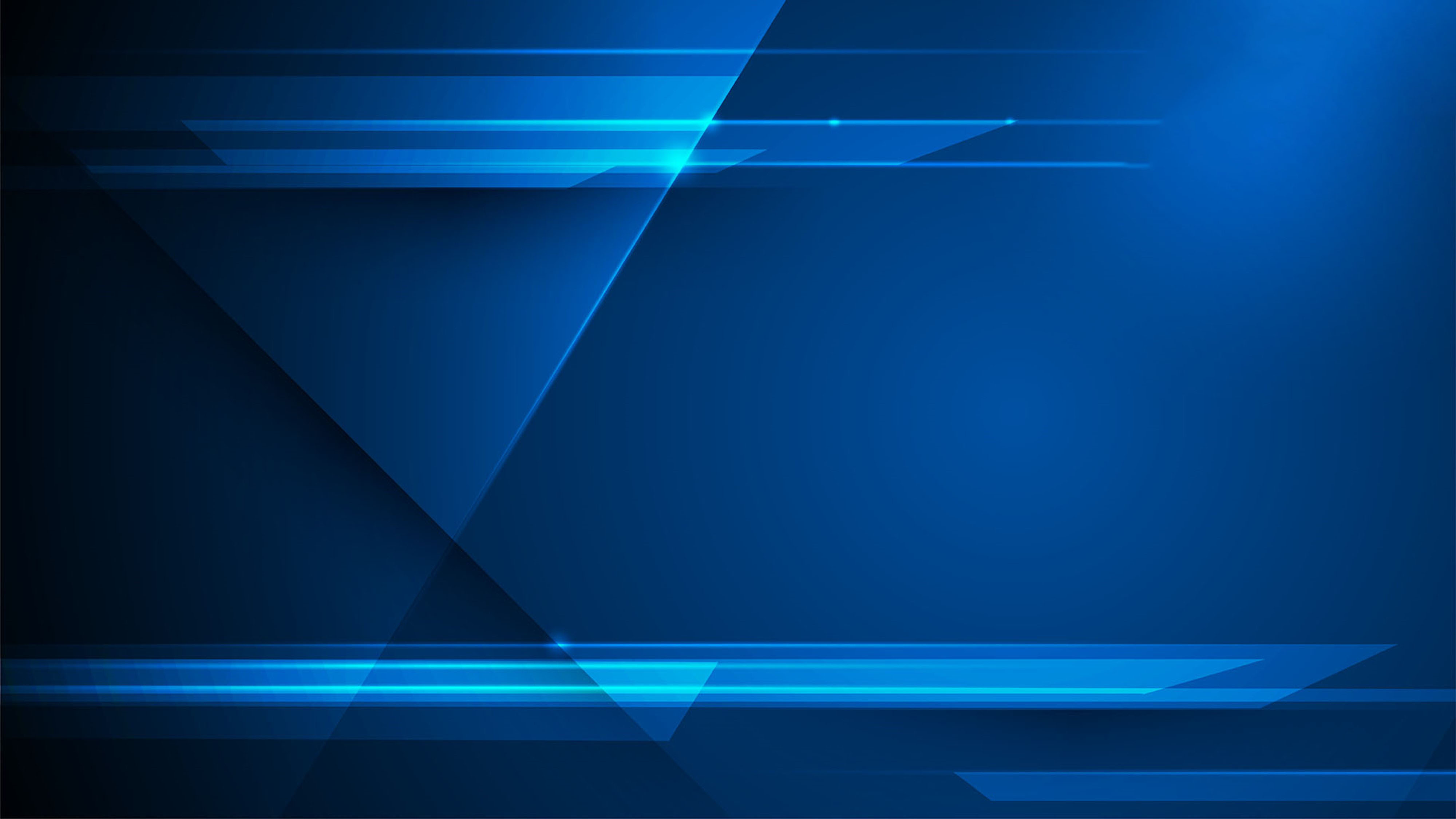 ACTEAZ Premier Series Coordinator
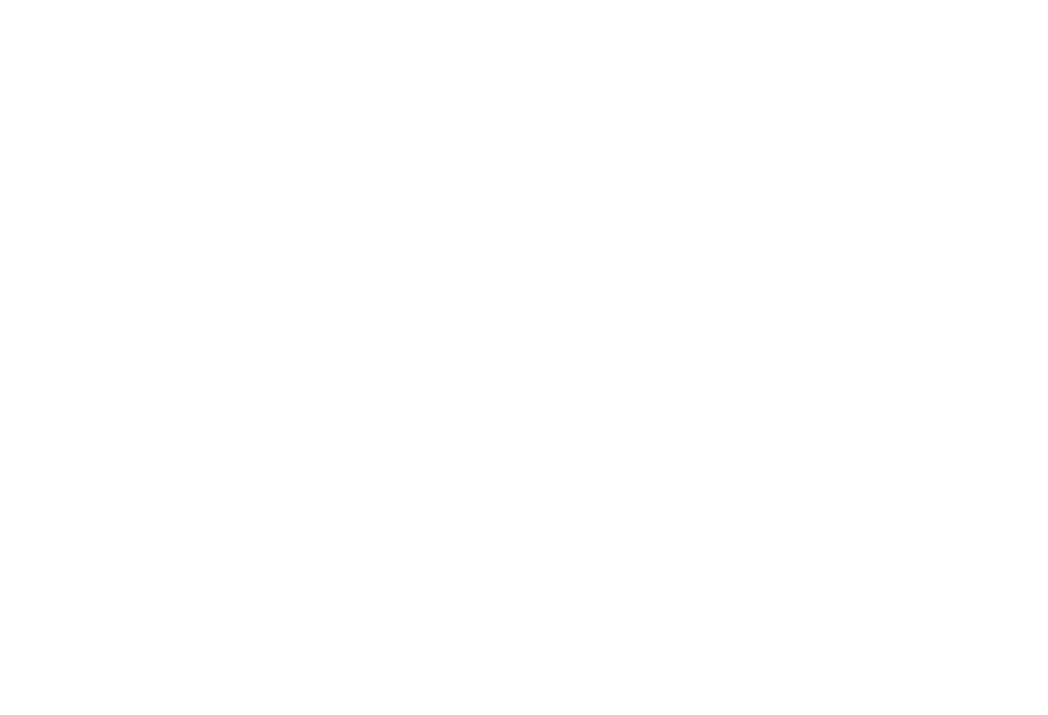 Shelby Freytag

Hello Everyone!

I am Shelby Freytag, the ACTEAZ Premier Series Coordinator.

 I live in my hometown, Yuma, AZ with my husband, son and soon to be daughter. 

I am a graduate of the University of Arizona: College of Agriculture and Life Sciences, with a Bachelors Degree in Agricultural Technology Management and Education with a Teaching Emphasis. 

I was an Agriculture Educator for 5 years in the Yuma Area. 

I have a love for Career and Technical Education, I am beyond excited and happy to be a part of the ACTEAZ Team, and the Arizona CTE Family.
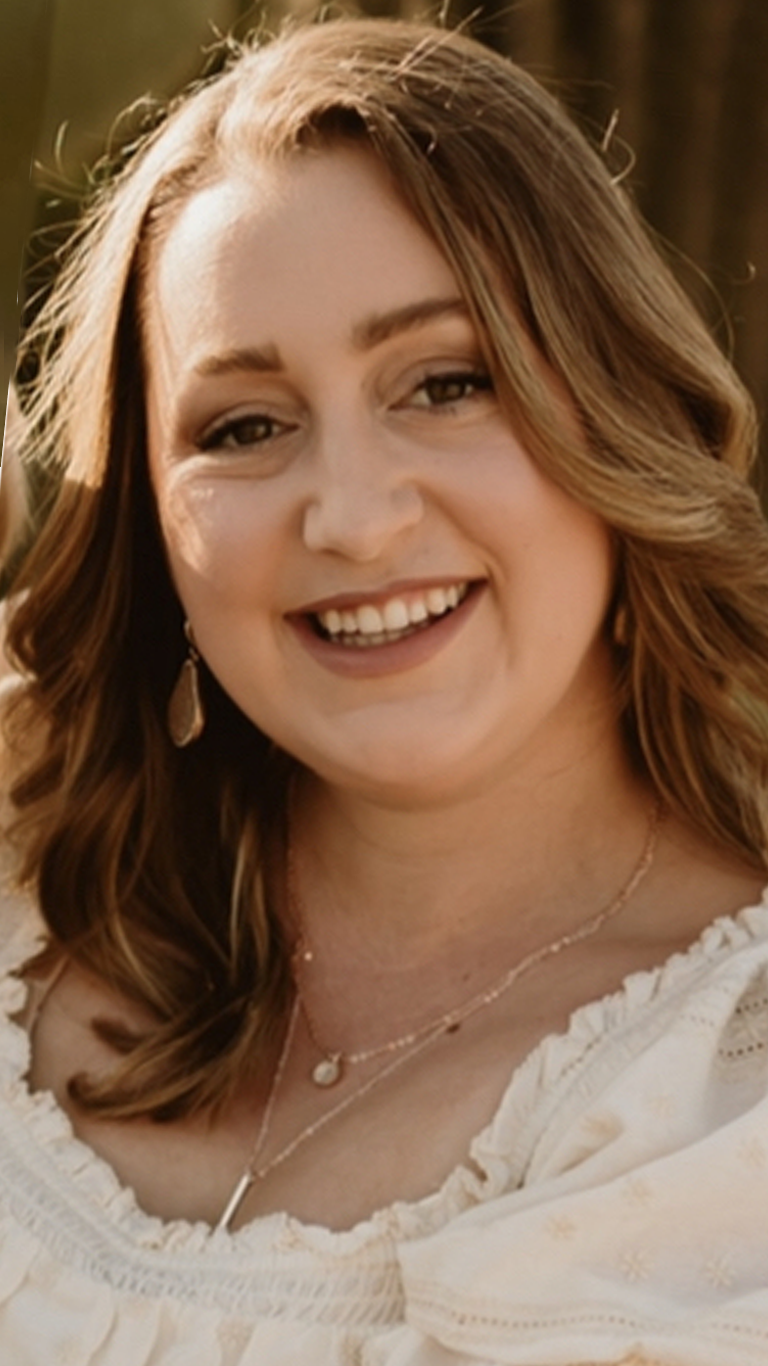 Premier Series
Premier Series Courses Delivered
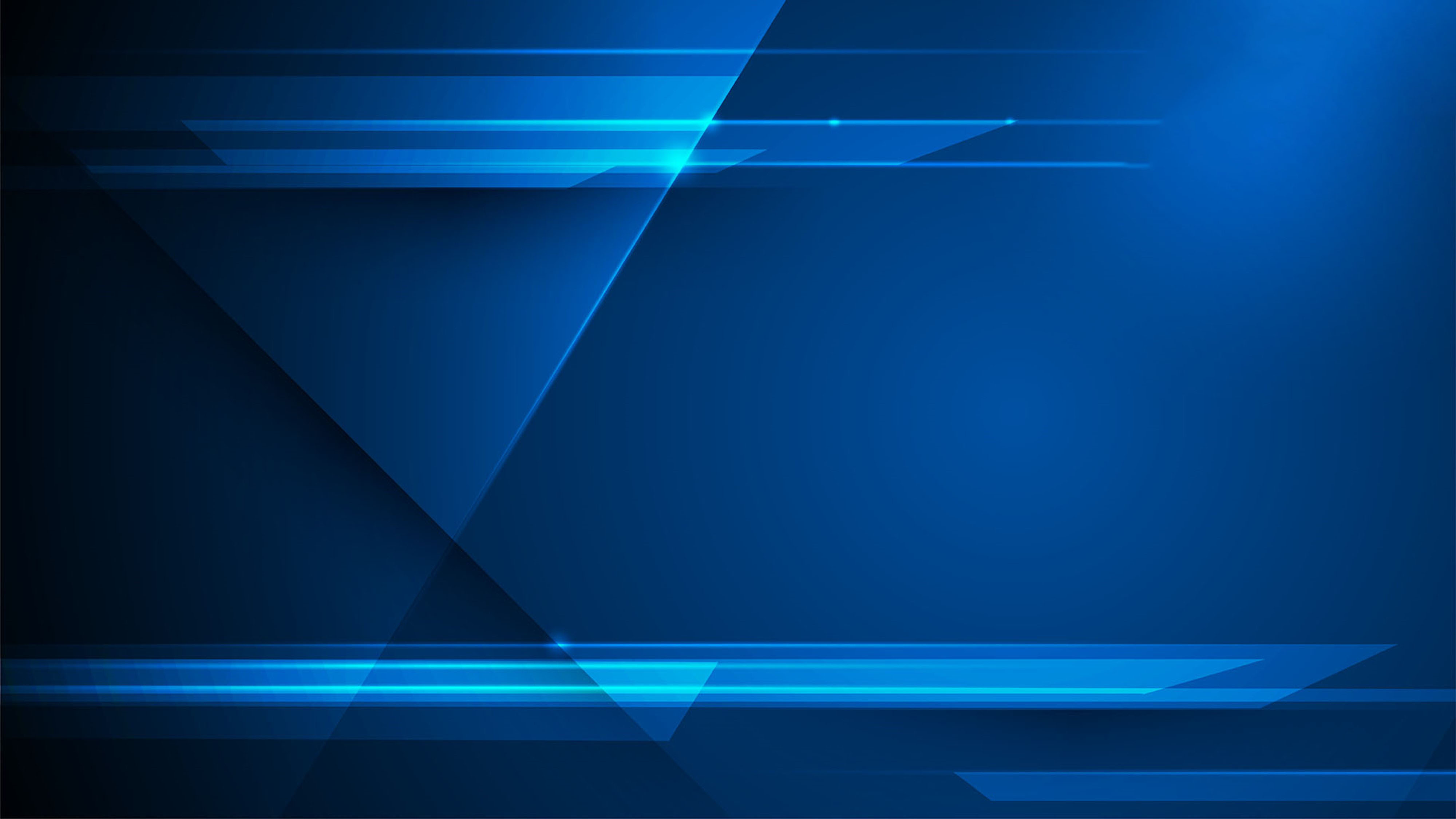 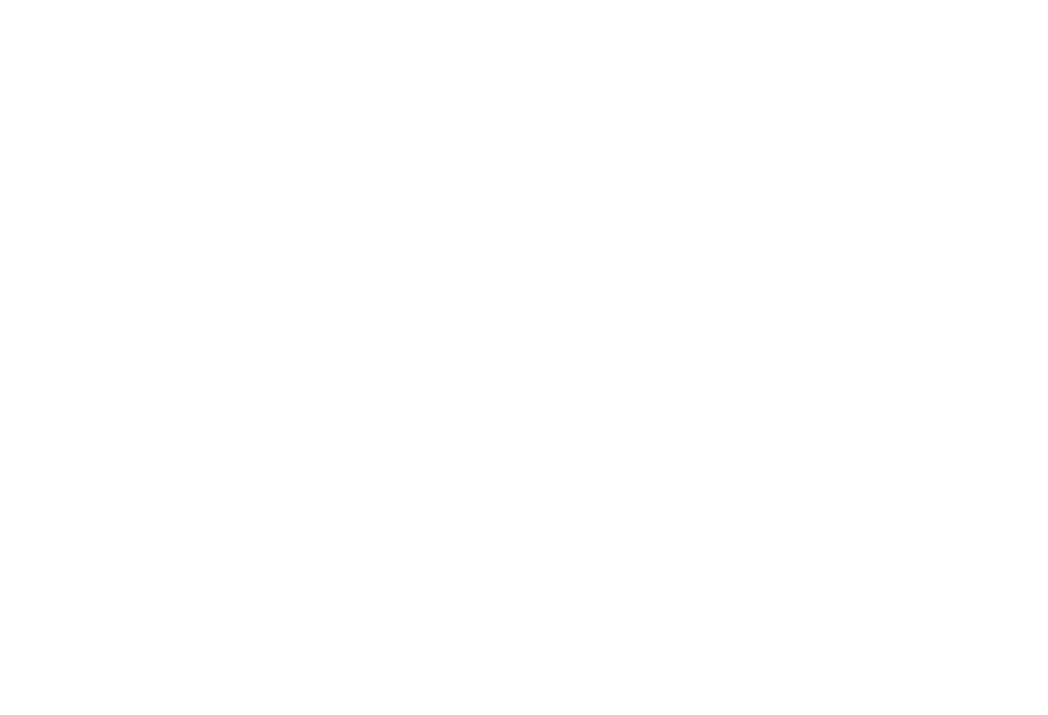 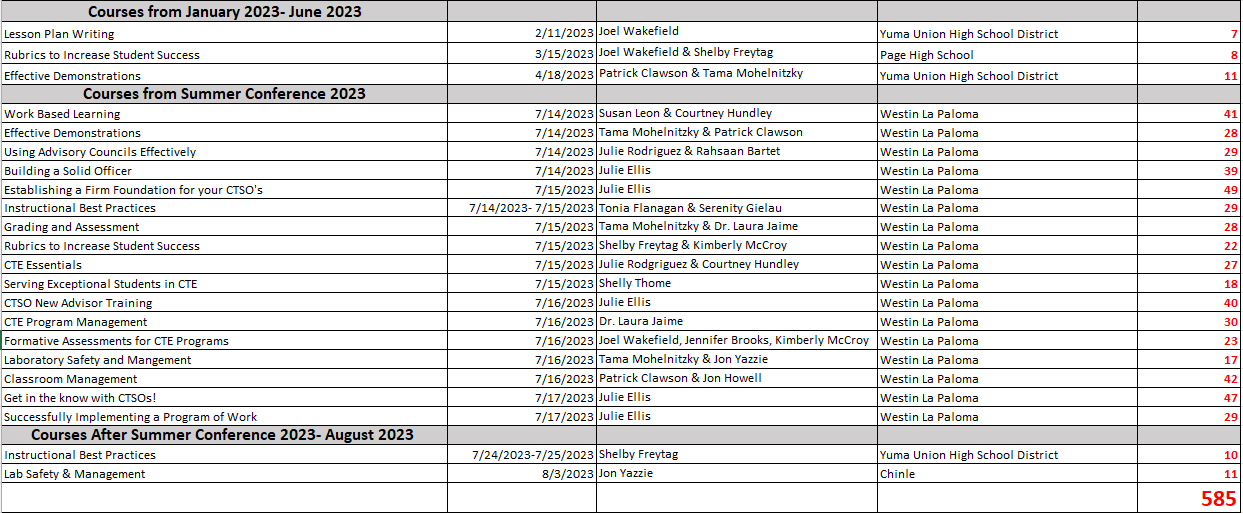 Premier Series
FY 2022-2023 as of
September 13, 2023
Scheduled/ Upcoming Premier
Series Courses
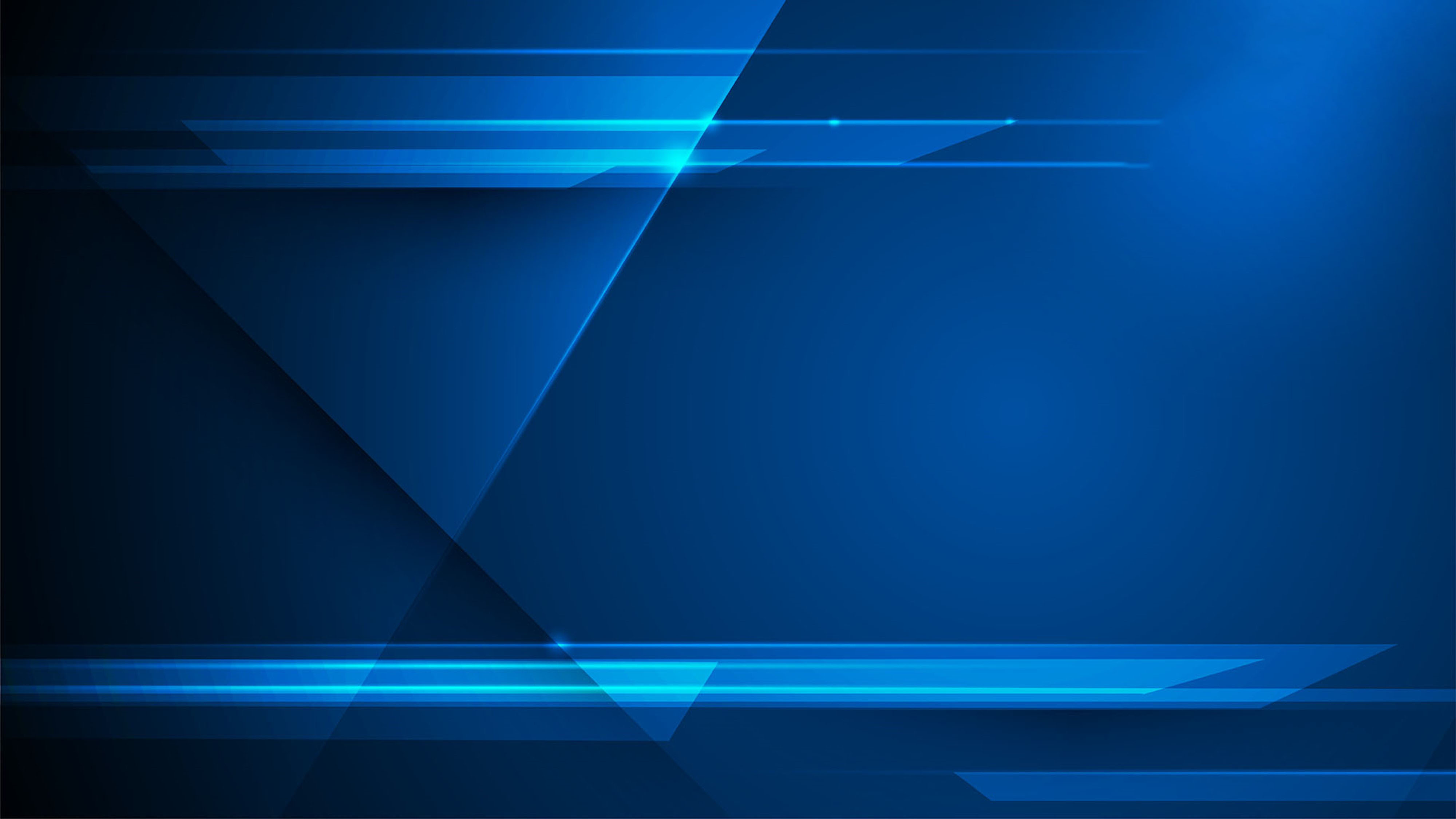 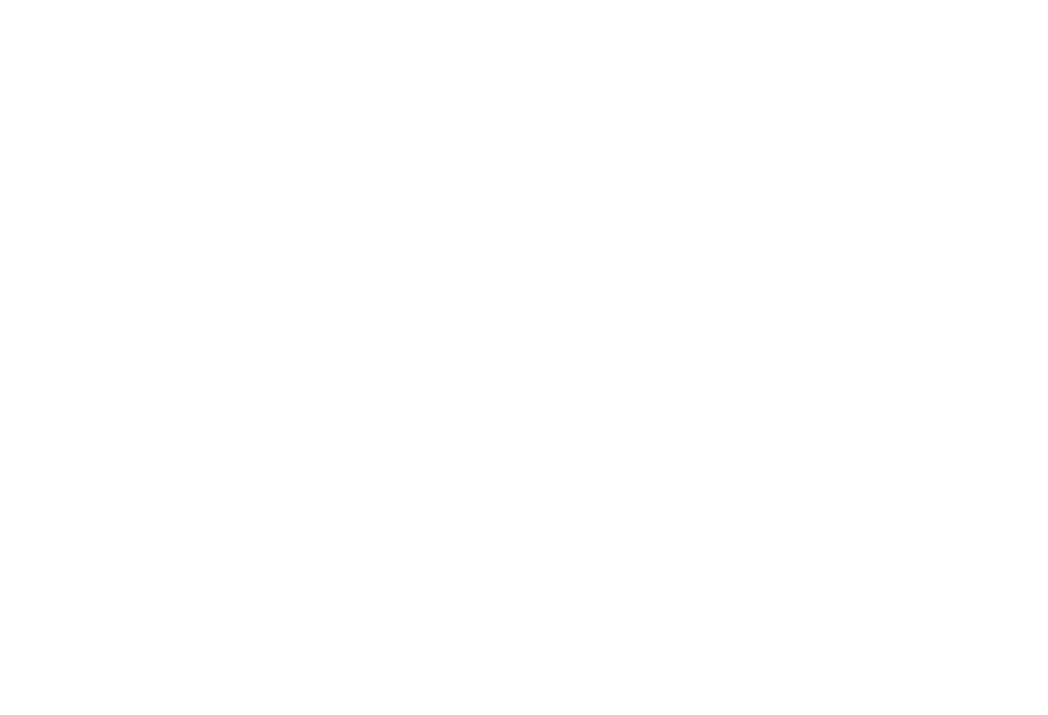 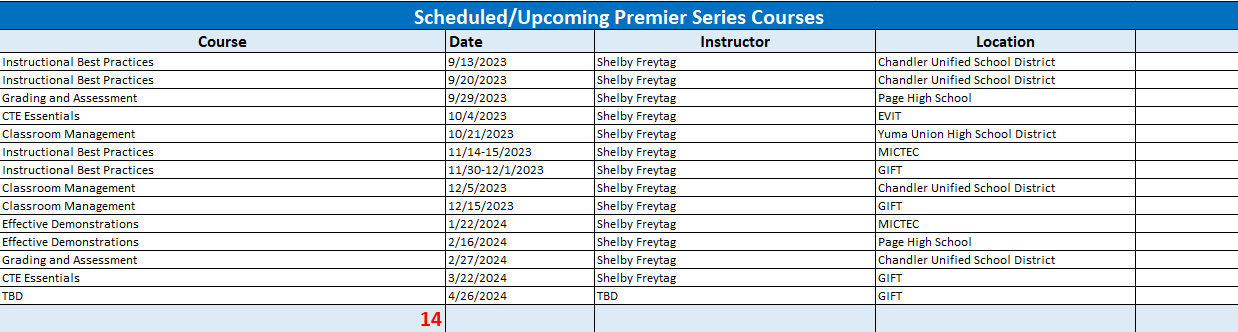 Premier Series
FY 2022-2023 as of  September 13, 2023
Cancelled/ Rescheduled 
Premier Series Courses
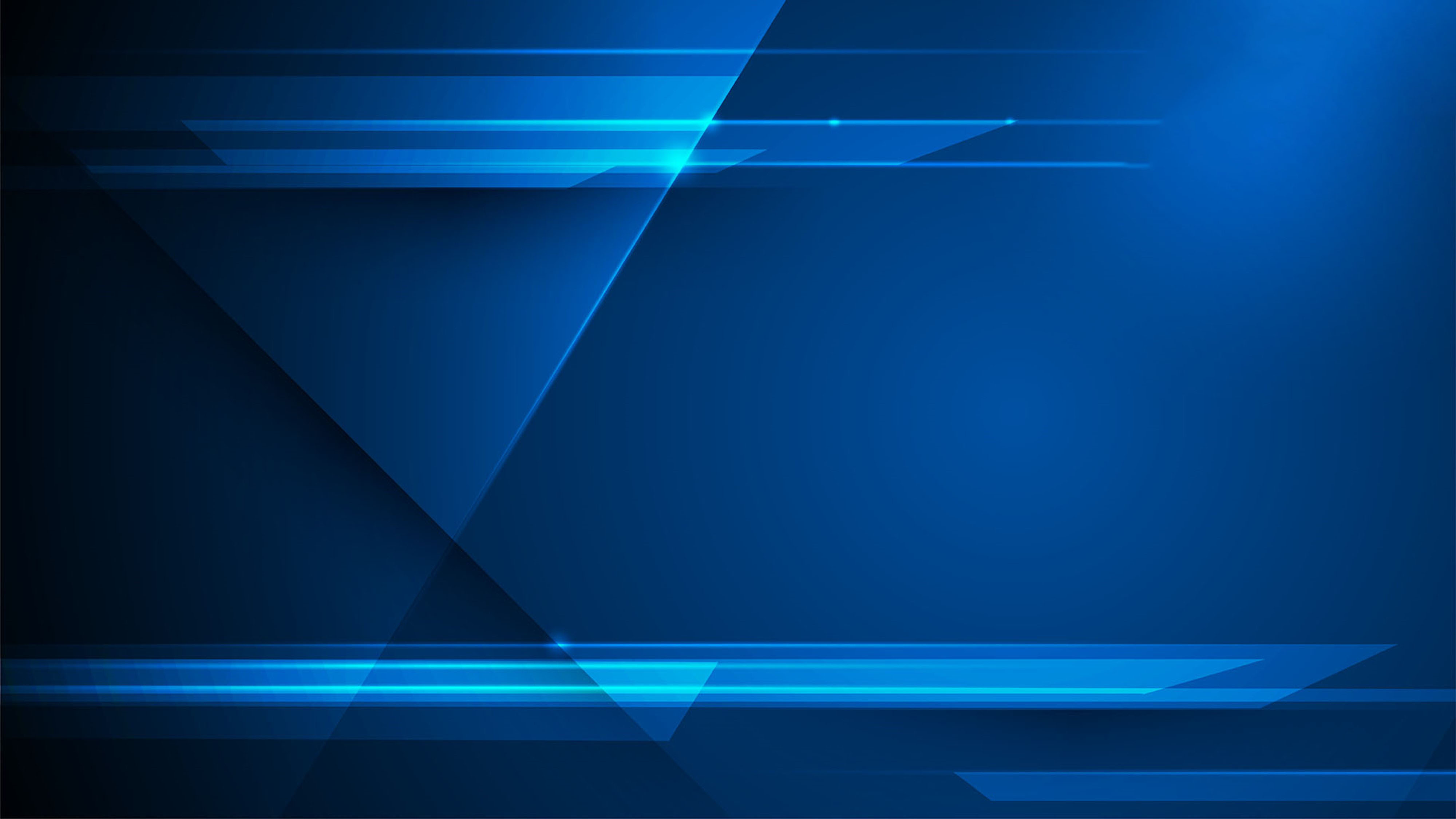 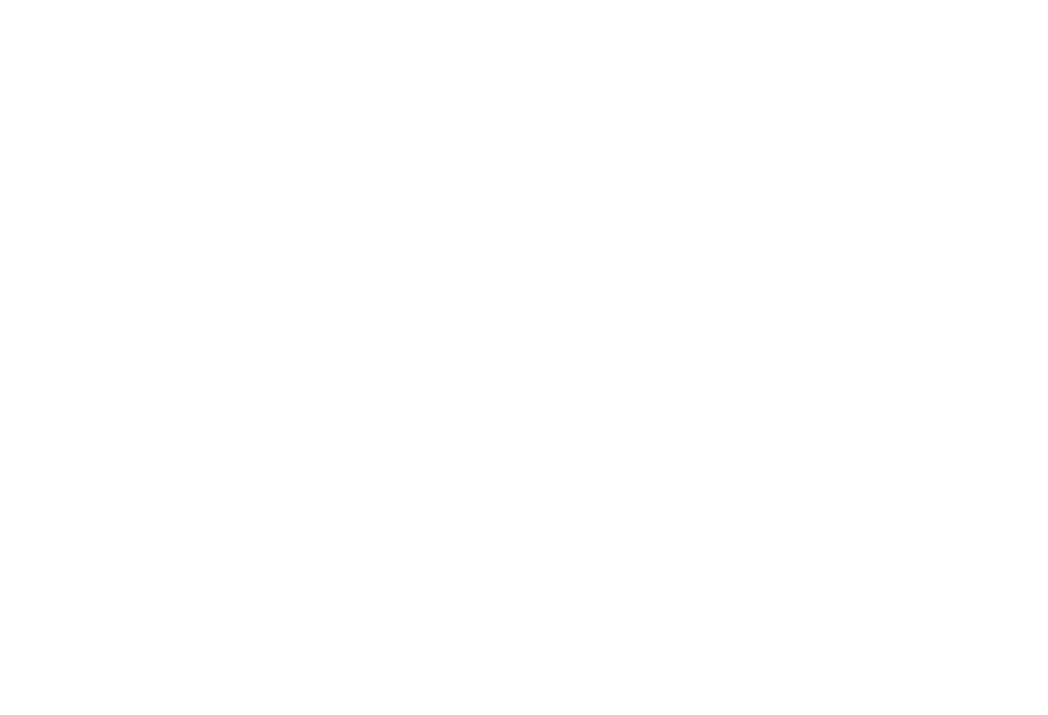 Premier Series
FY 2022-2023 as of September 13, 2023
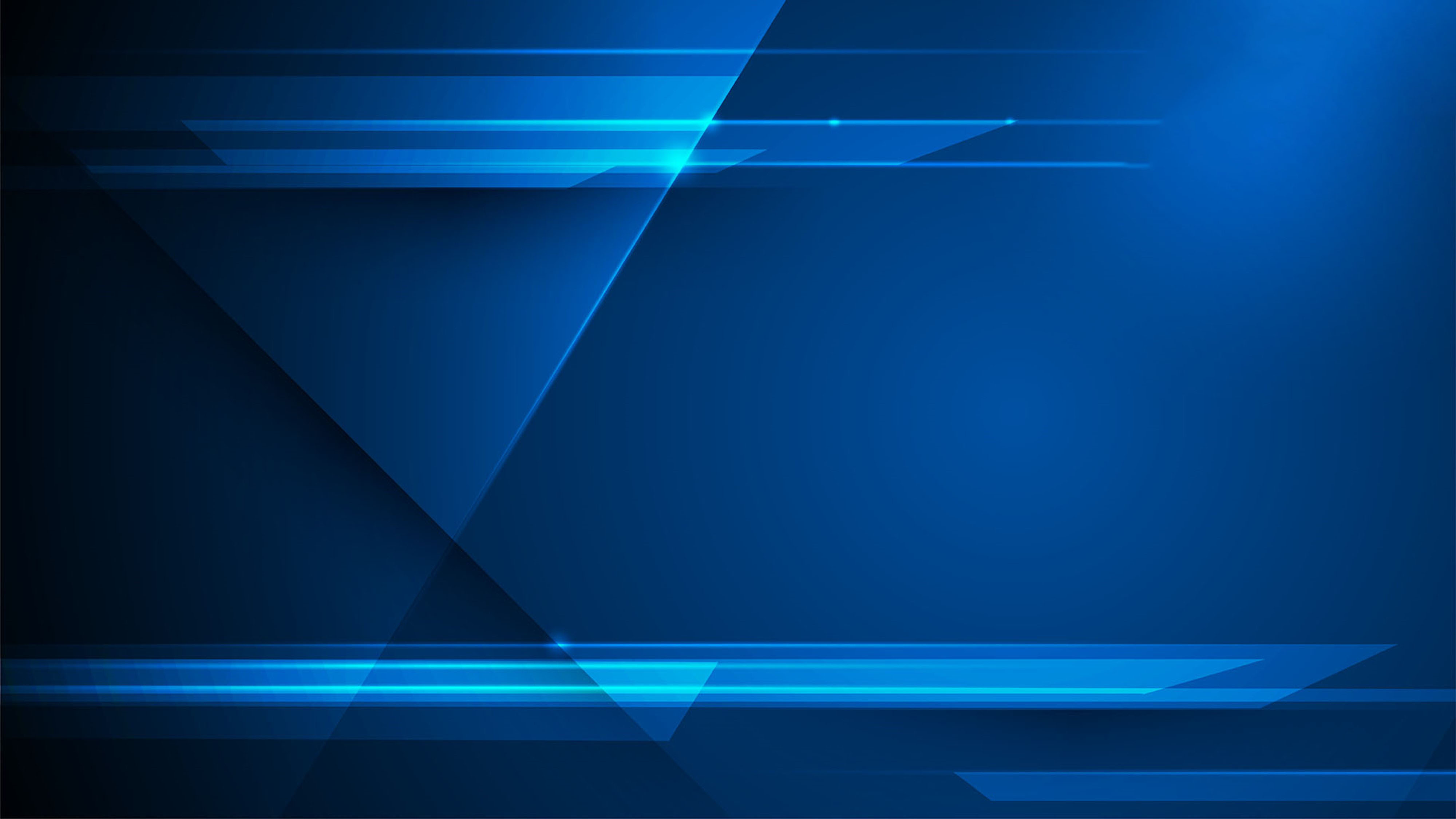 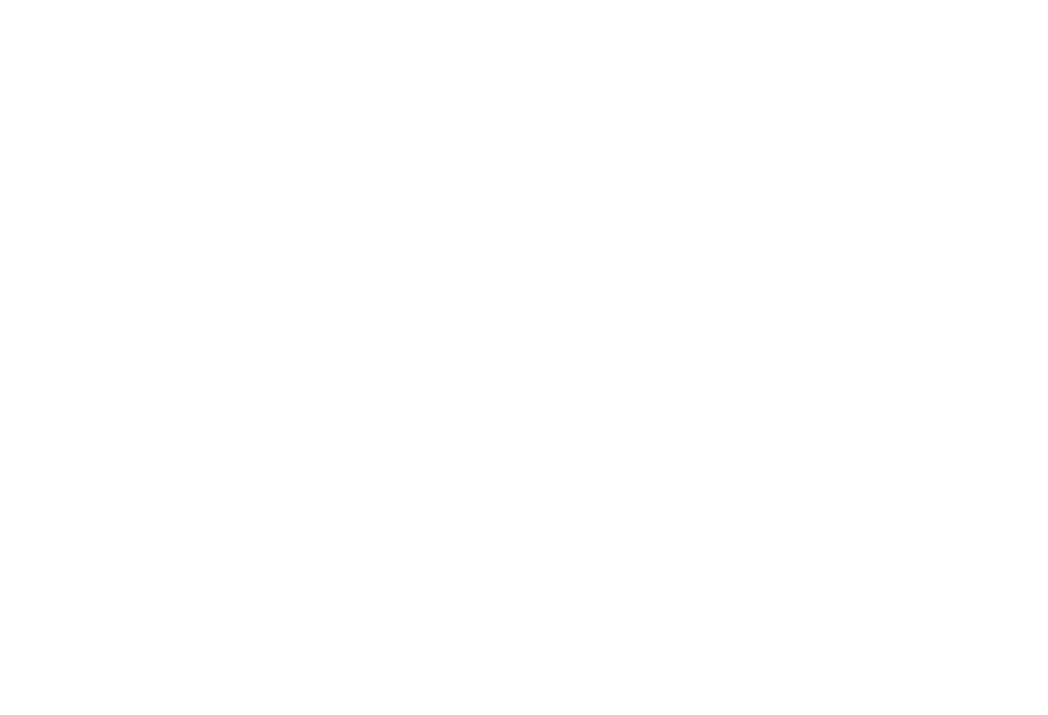 What is new for ACTEAZ Premier Series?
Premier Series
ACTEAZ is in the process of implementing Premier Series courses through an online virtual learning platform!

To best serve all districts ACTEAZ serves we would like to ask for your participation in the Premier Series Technology Survey.
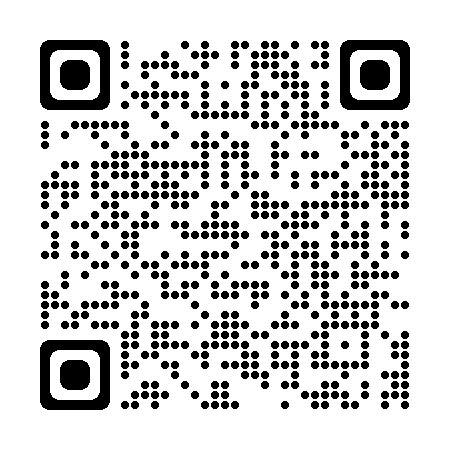 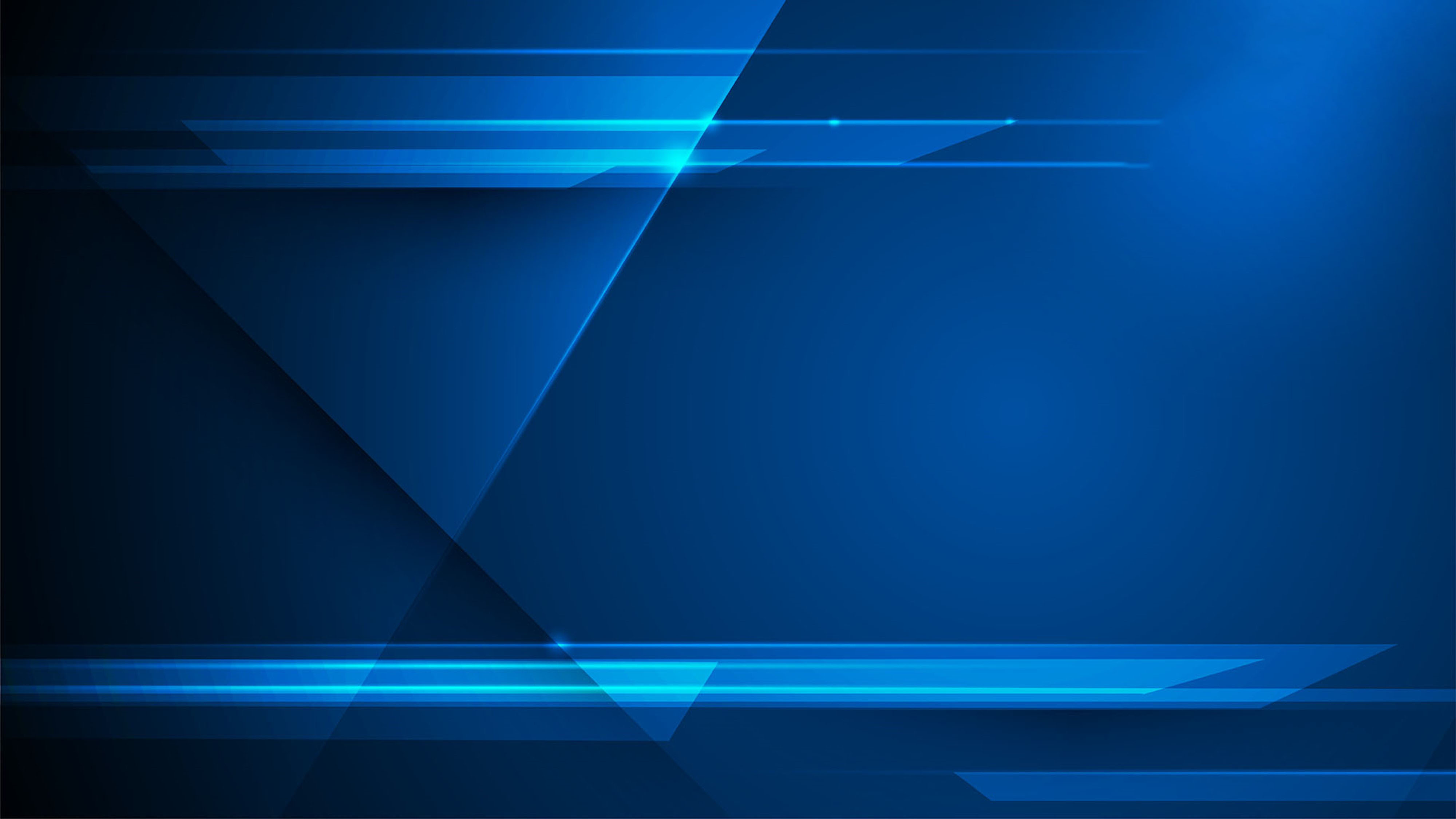 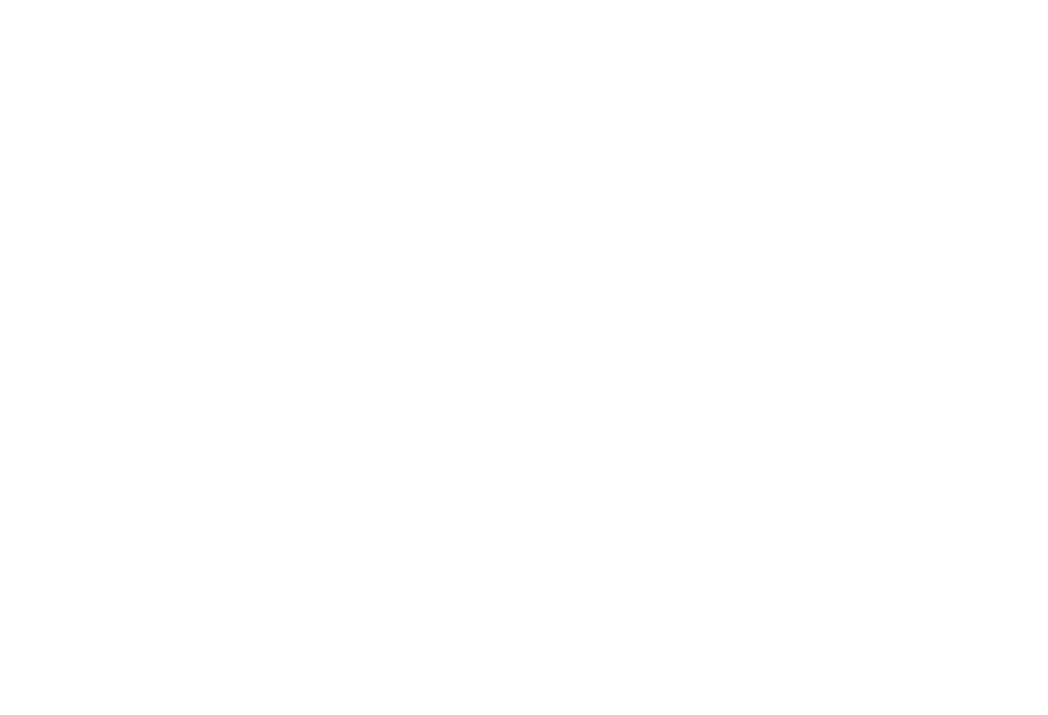 Statewide Partnerships
The Premier Series is offered throughout Arizona by:
- ACTEAZ
- Pima JTED
- West-MEC
With a handful of courses available through:
- CTD
- NAVIT
- EVIT
- WAVE
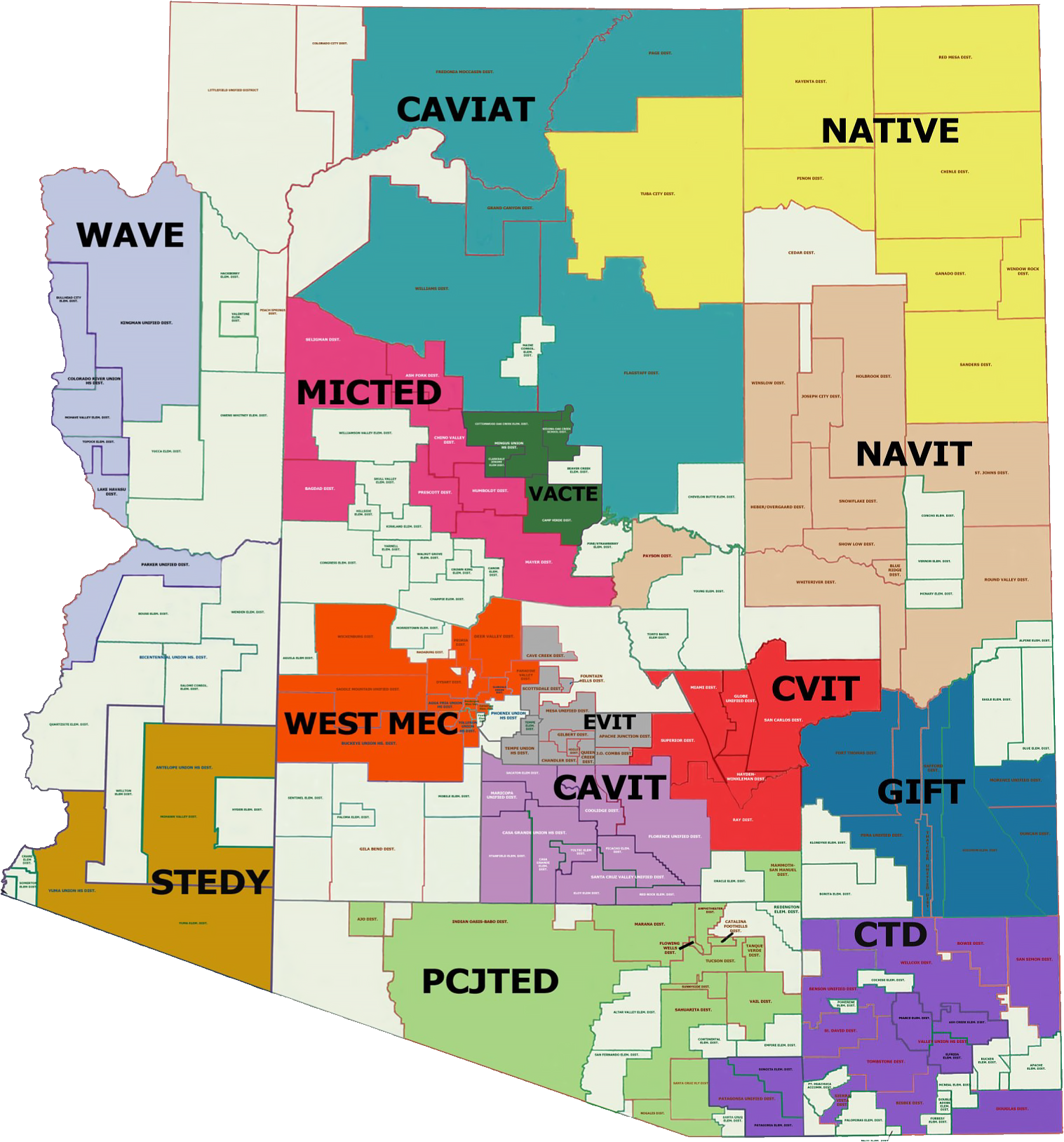 Premier Series
FY 2022-2023 as of February 2nd, 2023
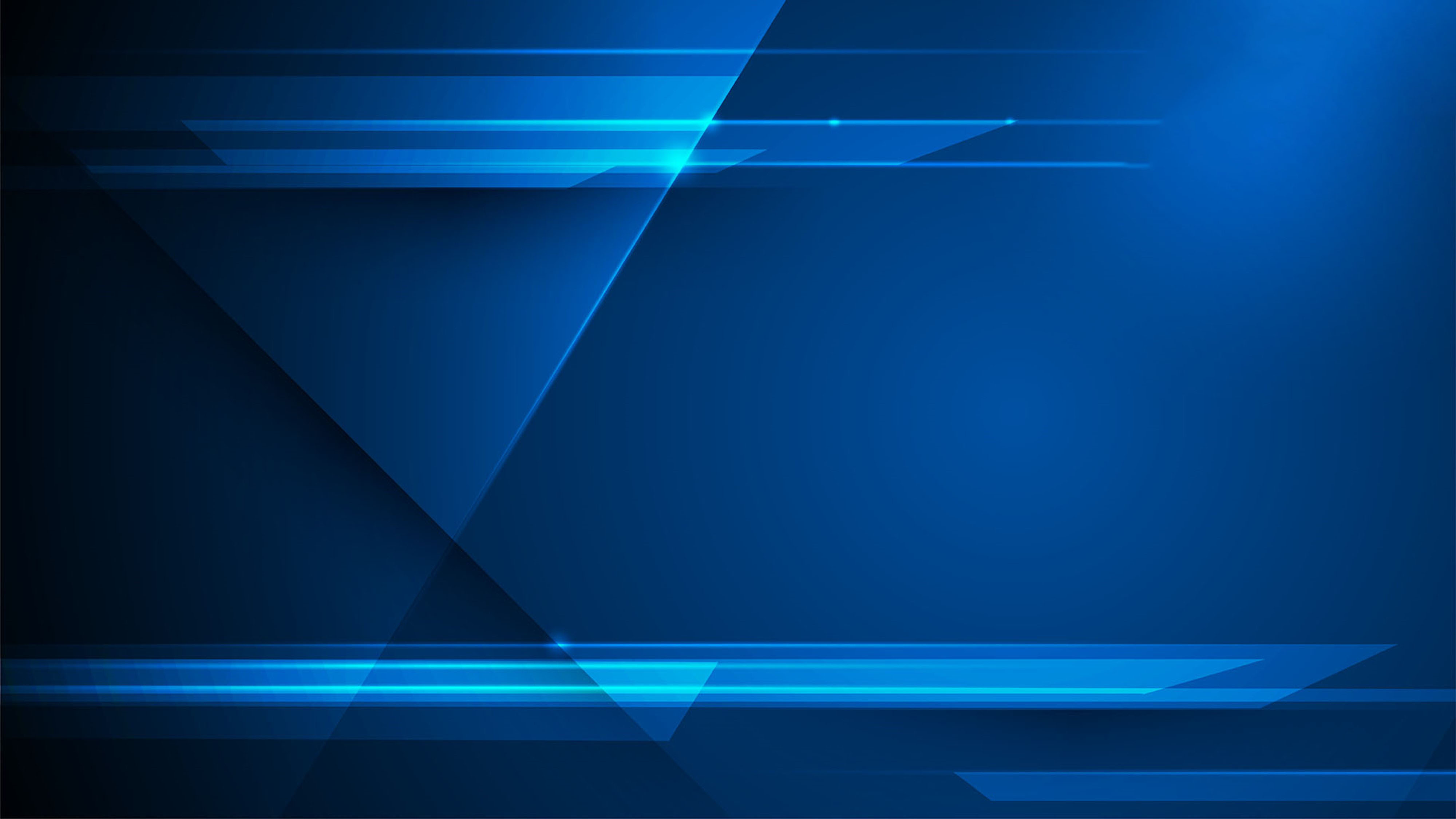 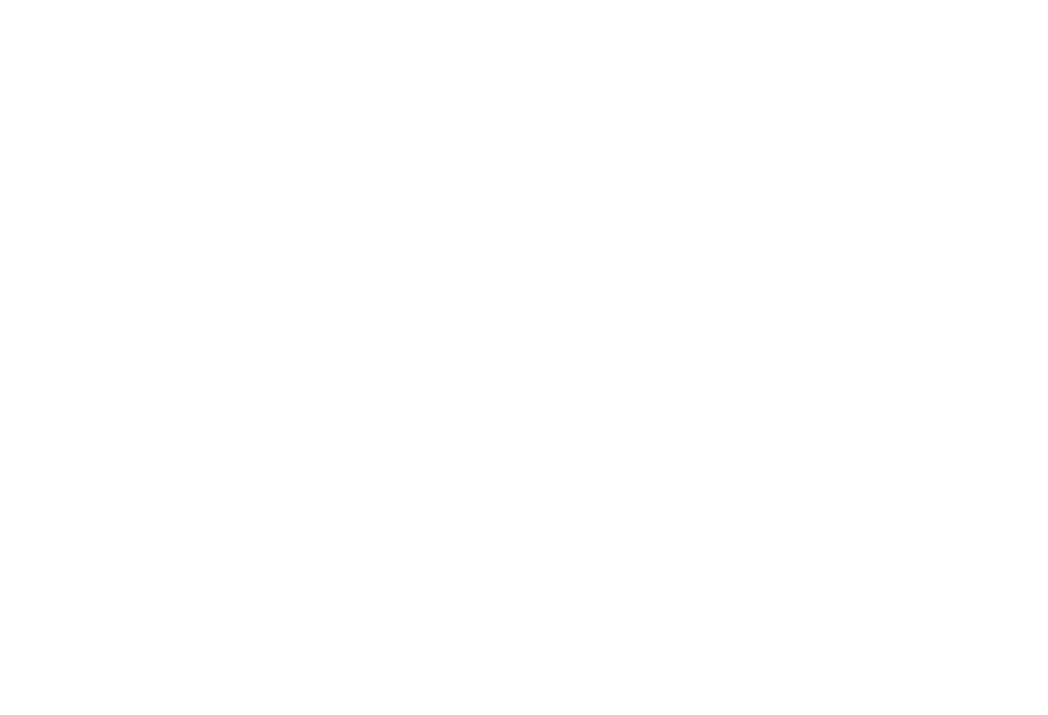 Course Offerings/ Calendar
For more information on ACTEAZ Courses & Course Calendar please visit the ACTEAZ Website.

https://www.acteaz.org/cte-leads-2/about-the-teacher-series/
Premier Series
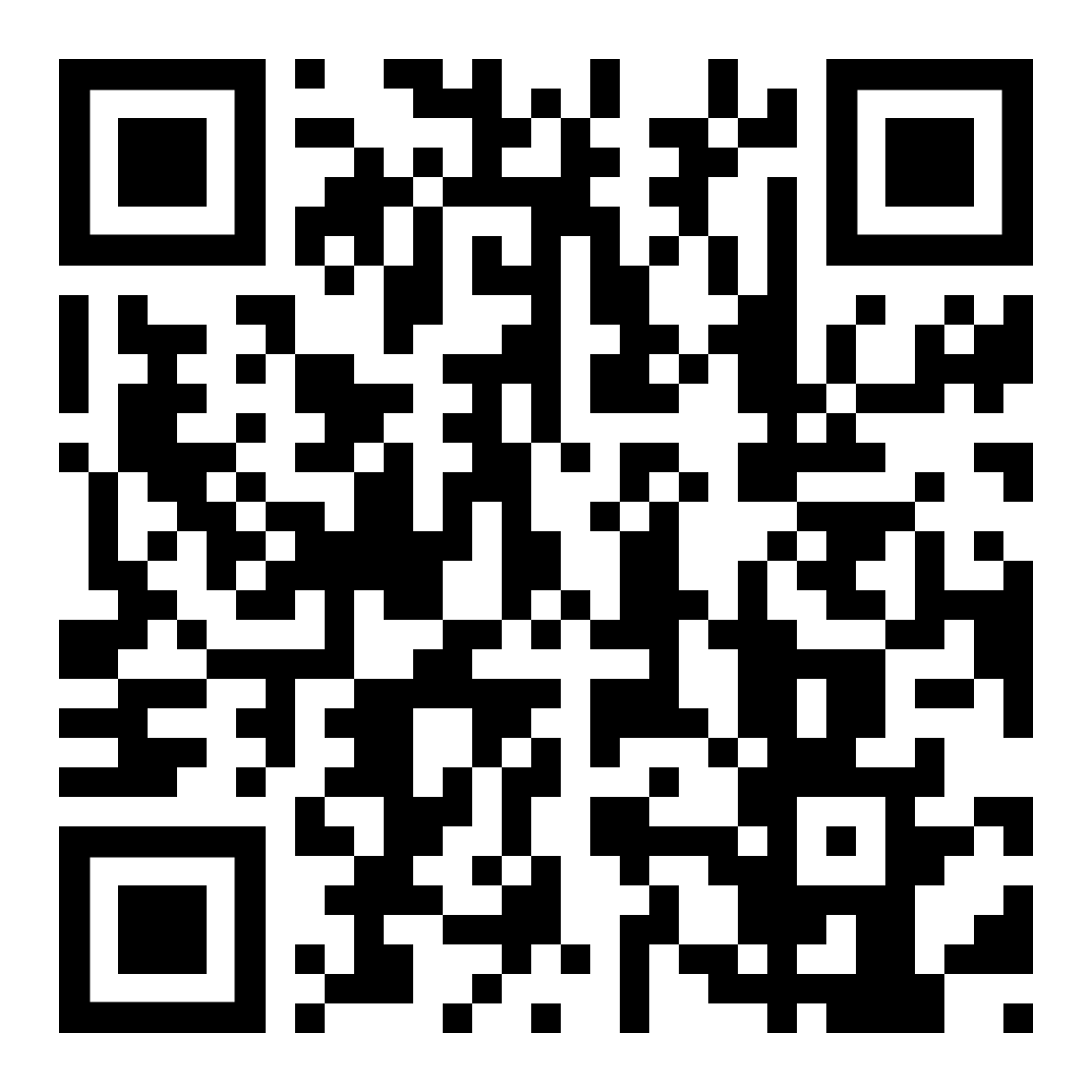 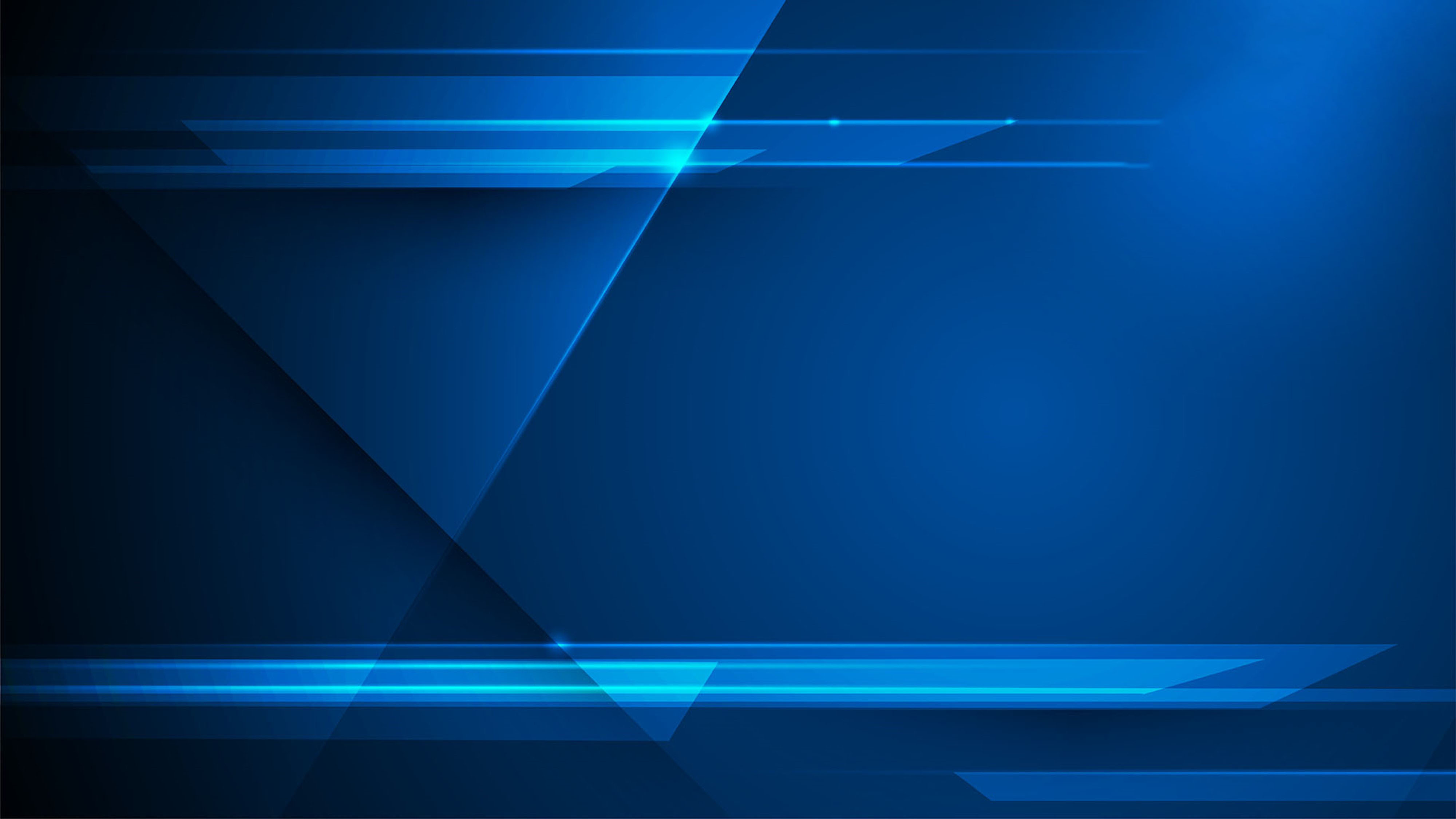 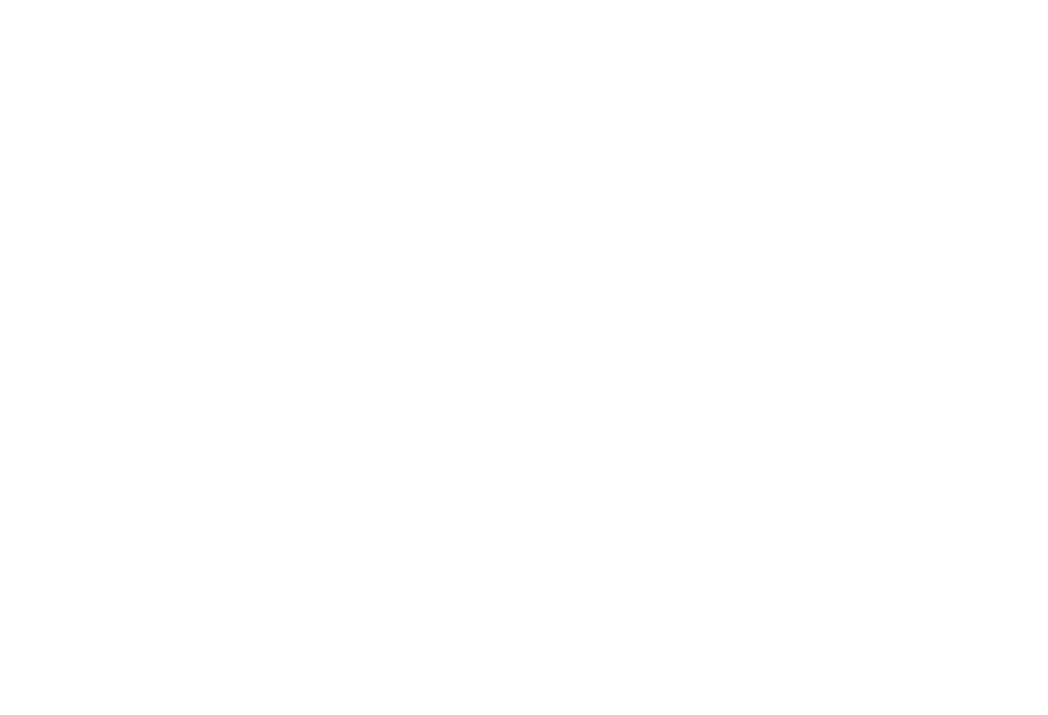 How Can I Help?
For more information about the Premier Series or to schedule Premier Series classes for your instructors, please contact:

Shelby Freytag
Email: Premierseries@acteaz.org
Phone: (928) 941-0204
Premier Series
AZ CTE Curriculum Connection
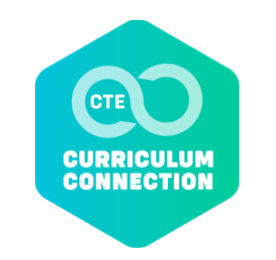 CTE Curriculum Connection Site Enhancements
Completed:
Updated branding and color pallette
Refreshed home page with reduced navigation options
Industry Cluster Collections created
All CTE Program Groups adjusted from Private to Open
New CTE Program Groups (3) added
Reorganized CTSO information
Link to Affiliate websites in each program group

In progress:
Updated graphics and icons
Reorganized Supplemental Collections

Still to come:
Updated training videos
Consolidate Teacher Submitted materials into Program resources
Updated Instructional Resource videos
Updated Subject Area Taxonomy
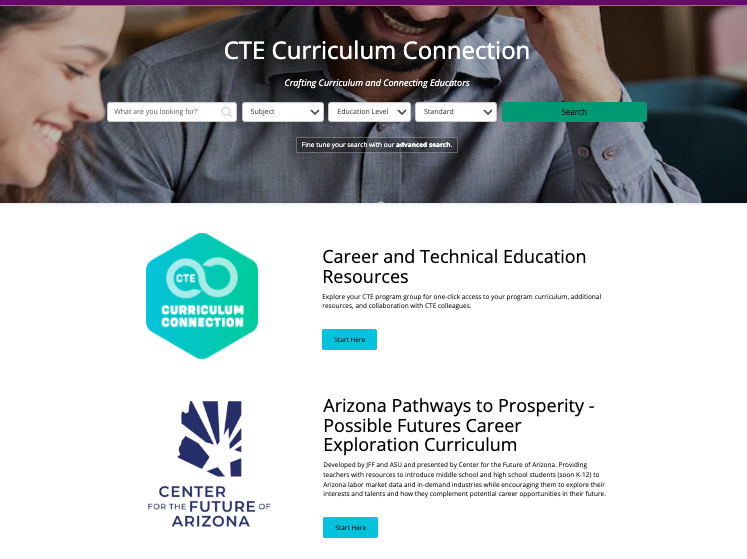 CTE Administrators Group/Upcoming Events
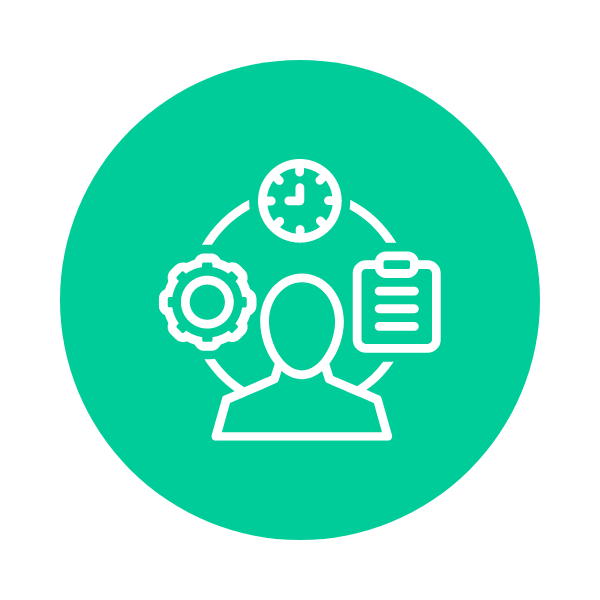 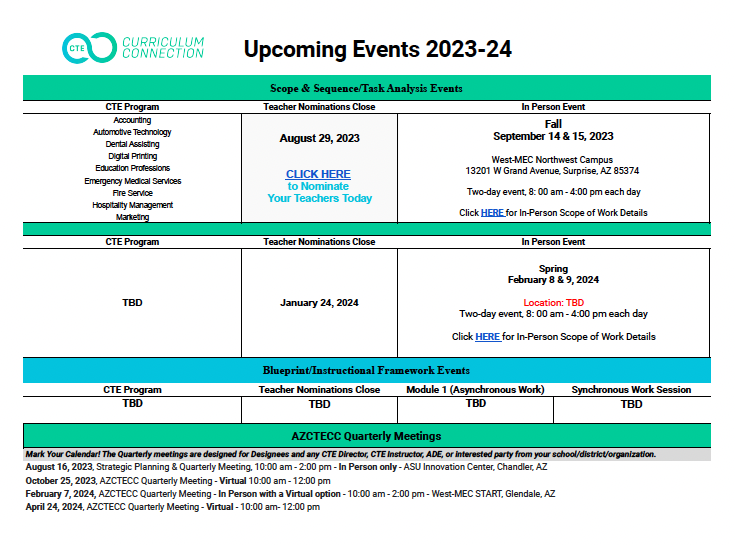 Consortium Opportunities
Grant Related Opportunities	
Nomination Process
Reach Us
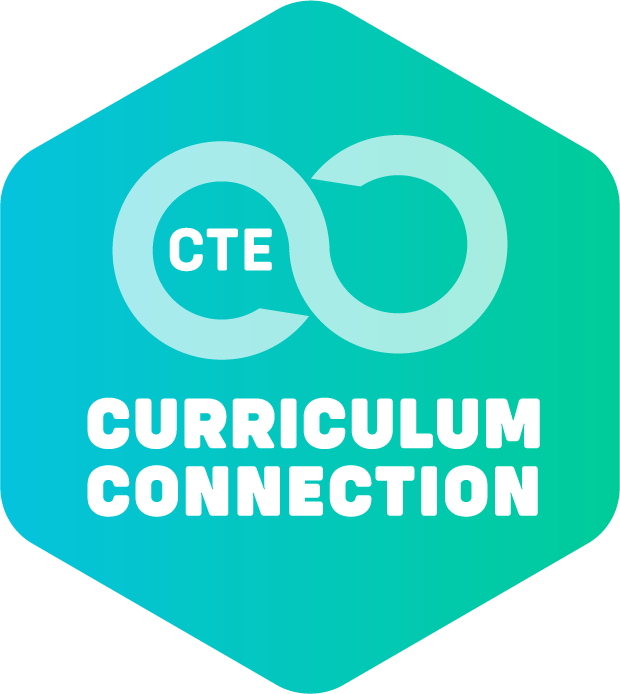 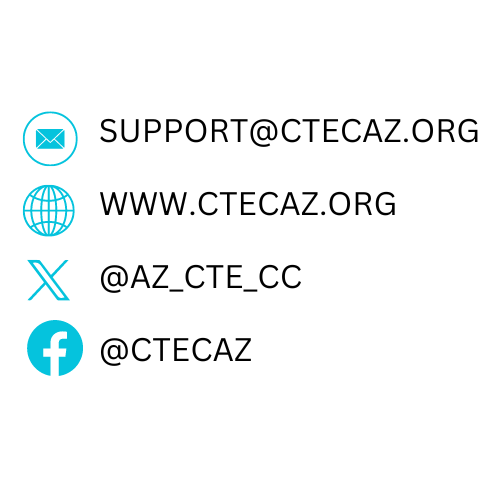 [Speaker Notes: Stephen, turn meeting over to Tammy & Jen]
CTED Update
Arizona Occupational Administrator’s Council (AOAC)
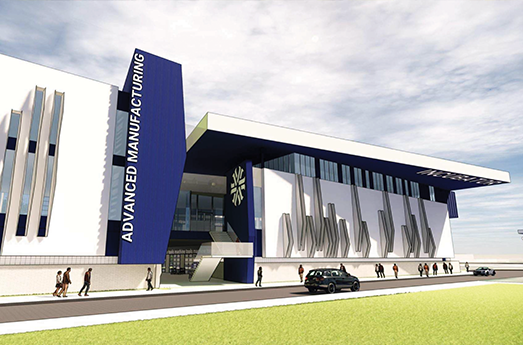 $35M Advanced Manufacturing Building opens at Pima College
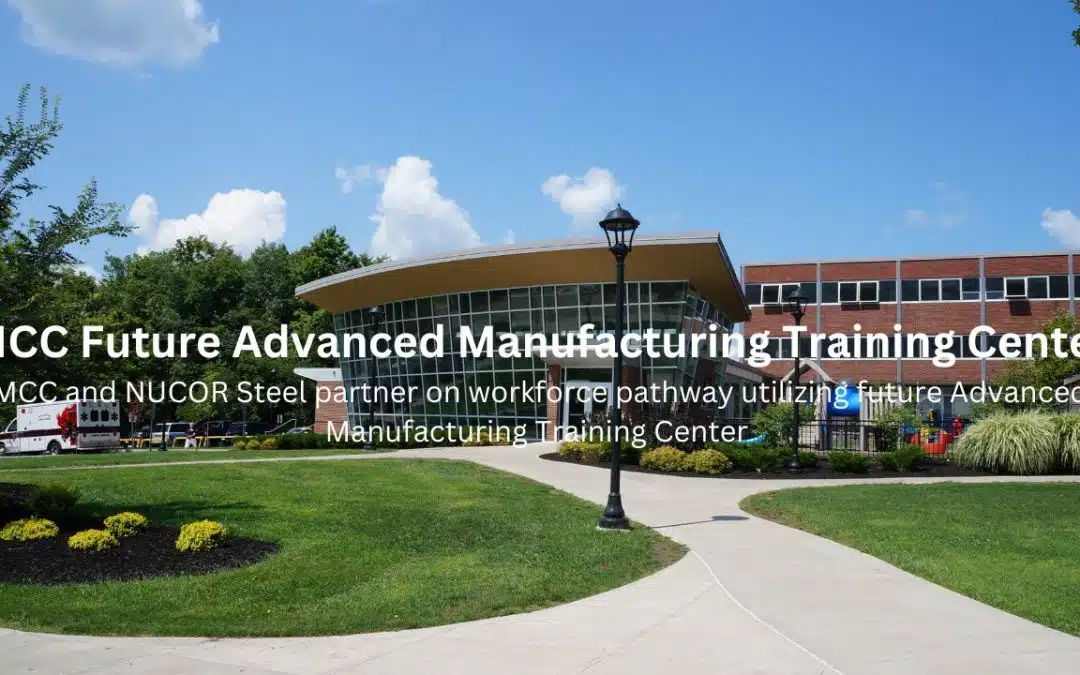 Established in partnership with Mohave Community College, the Kingman accelerator will support the region’s growing manufacturing, transportation, and mining industries. The accelerator will comprise of a more than 30,000 square-foot facility at Kingman Airport and Industrial Park, with industry partners to include NUCOR Steel, Kingman And Mohave Manufacturing Association (KAMMA), Progressive Pipe, Arizona Sommers Cooling and Heating and more.
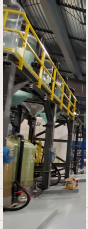 Building for the Future
Wellton Manufacturing Center
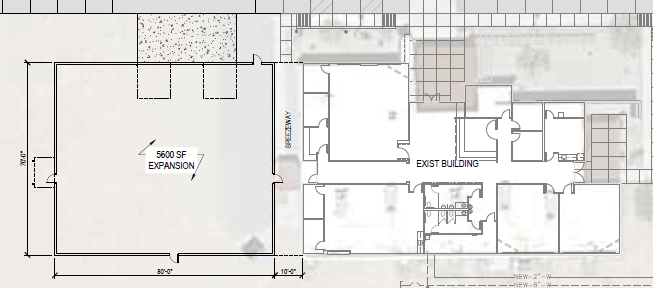 State48 Workforce Accelerator
Arizona Commerce Authority - $3.8M grant for AWC
5600 sq. ft. expansion of Wellton Advanced Manufacturing Center
$1M funding from Senator Kelly for equipment
Summer 2024
New Programs
AWC received $15M to support CTE 
Establishing Dental Assistant & Dental Hygienist Programs
Establishing Cybersecurity Program
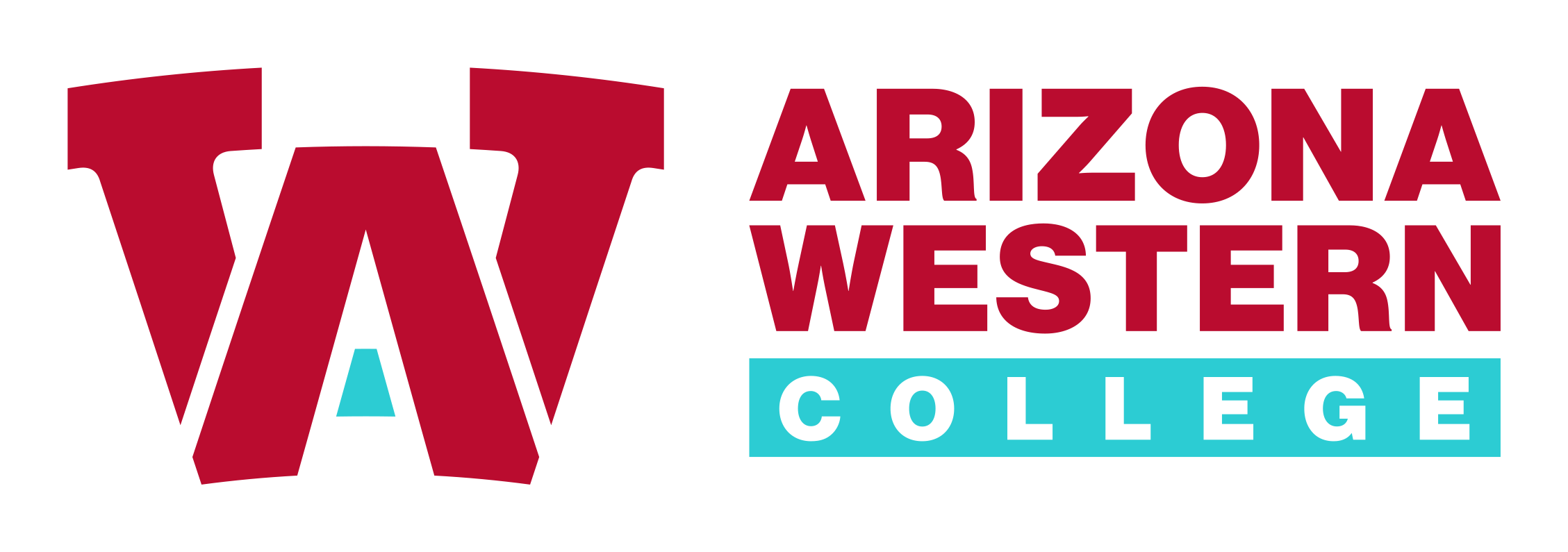 Building for the Future
Law Enforcement Training Academy (LETA)
Groundbreaking this Fall 2023!
$7.5M from Governor Ducey
Approximately $3 Million - $3.5 Million from AWC
Collaborative planning with Yuma County Sheriff and Yuma Police Department
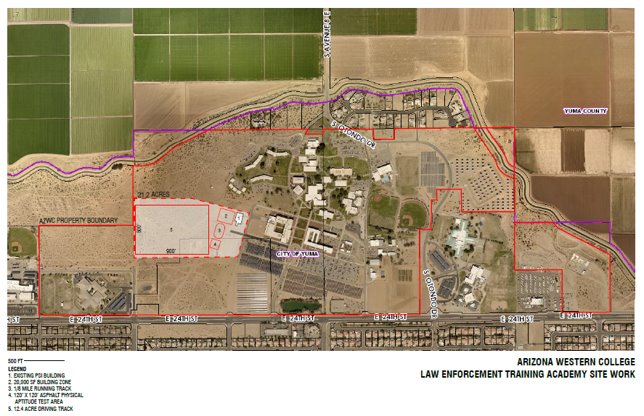 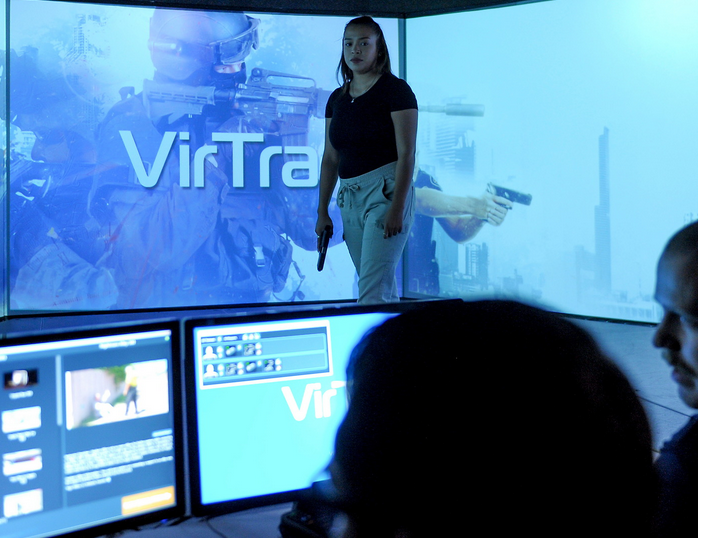 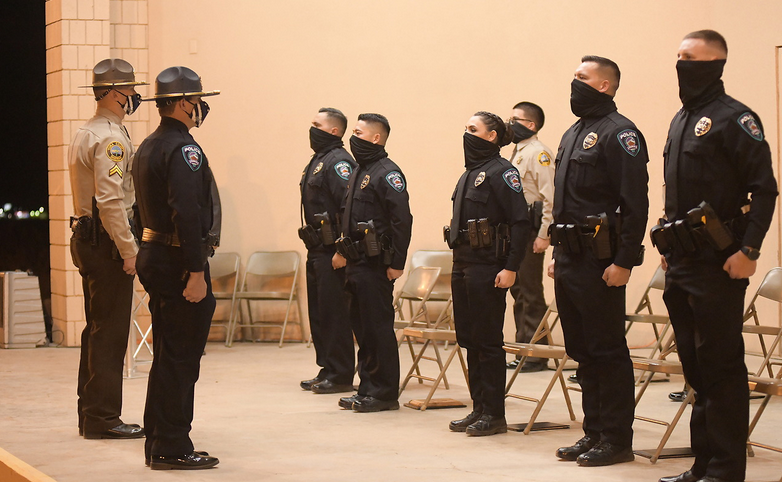 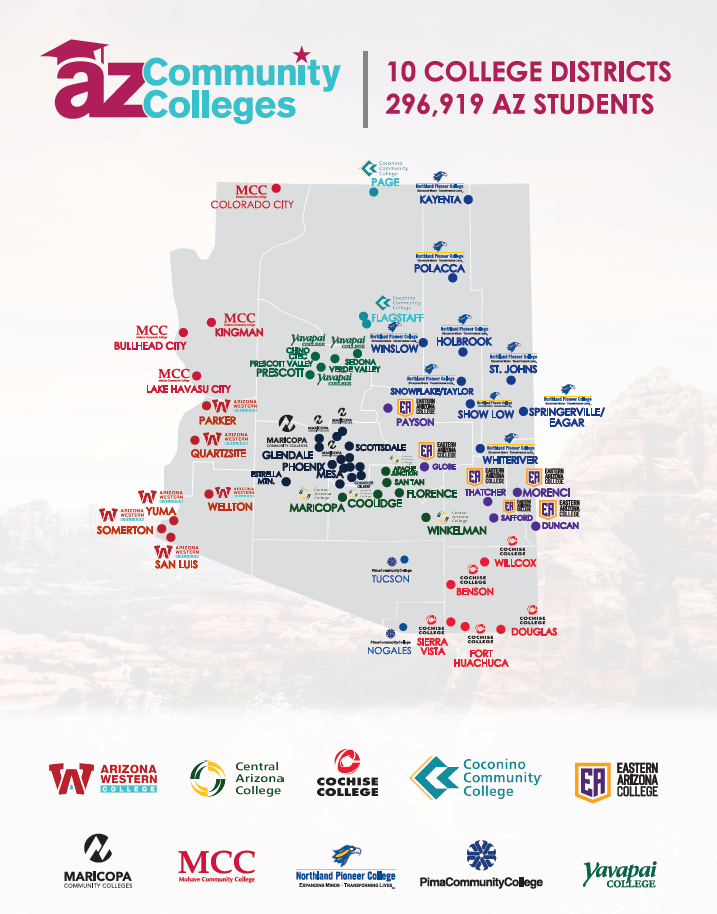 University Transfers
The Data tells the story
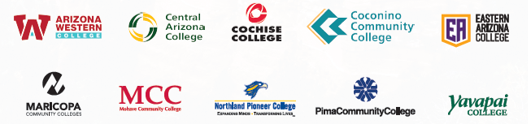 2021-2022		9,217
		2022-2023		7,926



		2021-2022		430
		2022-2023		441
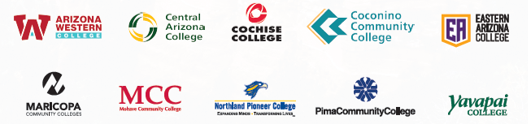 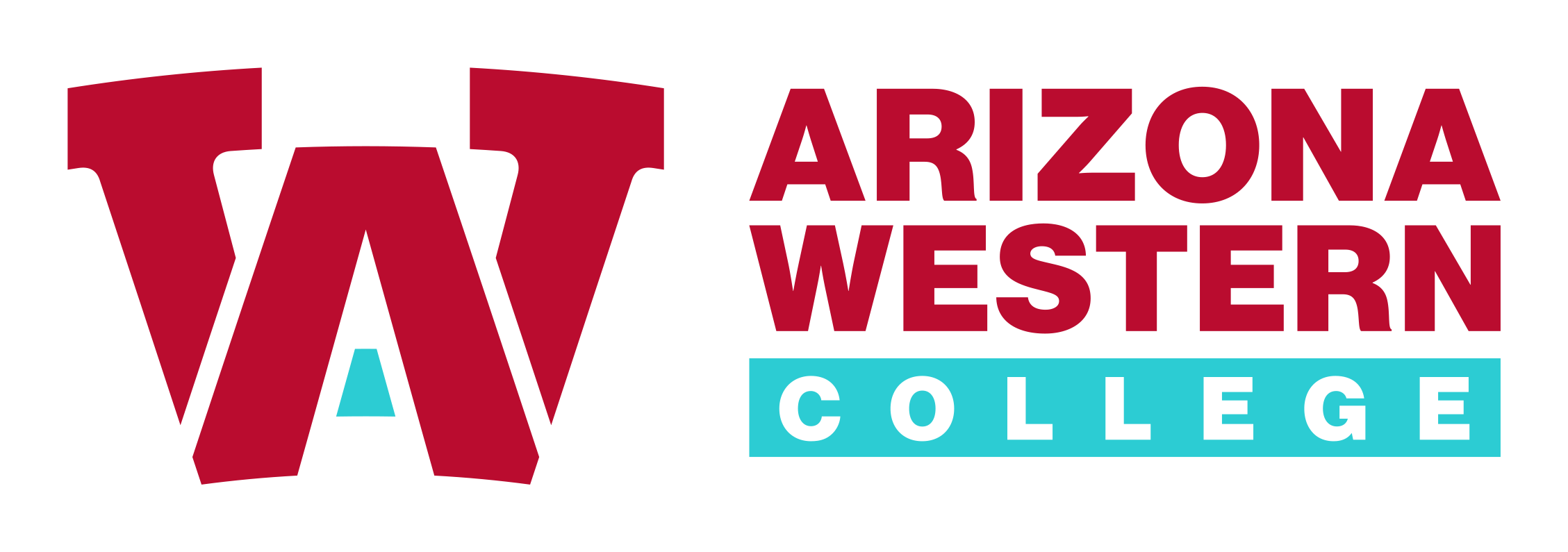 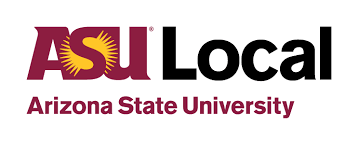 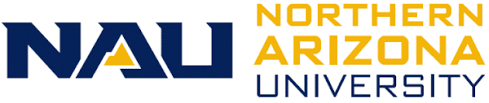 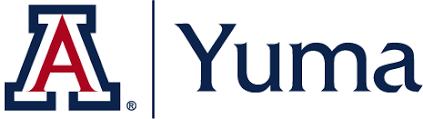 Creating a College-Going Culture
Dual Enrollment
AWC saw a five-year % change increase of about 24% of the total number of 
Baccalaureate degree recipients who entered as New Transfers.
Bottom Line – It is making a Difference
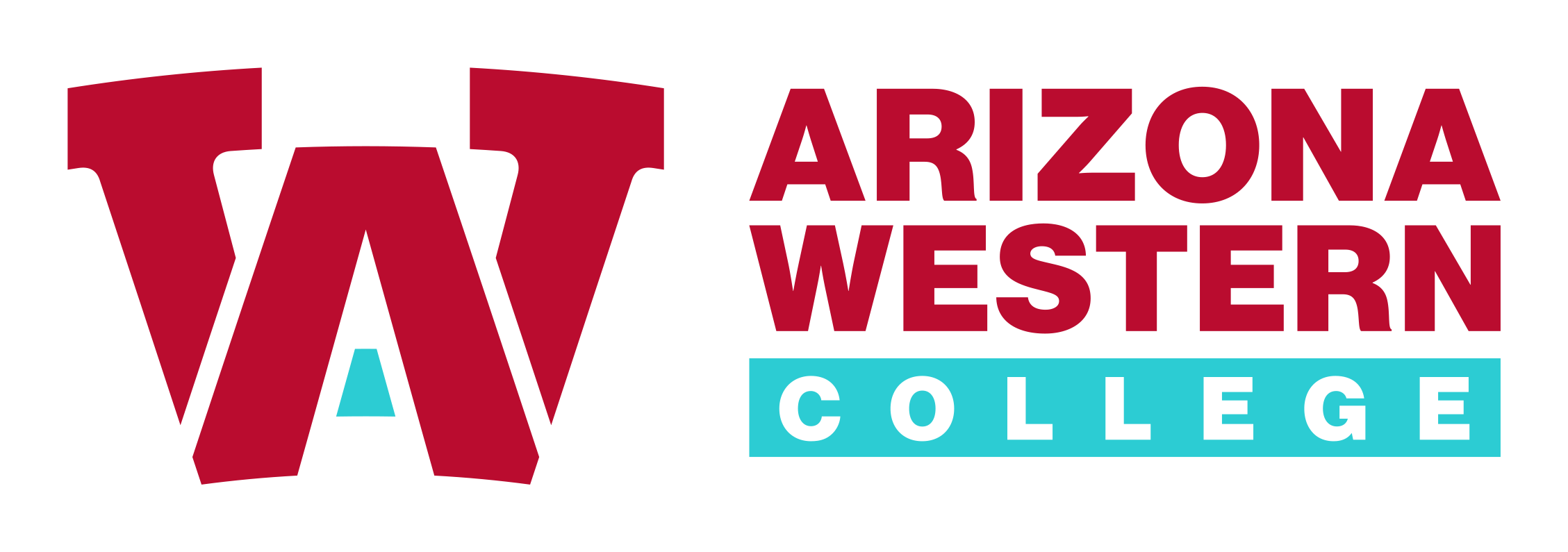 *2021-22: 47, 2022-23: 55
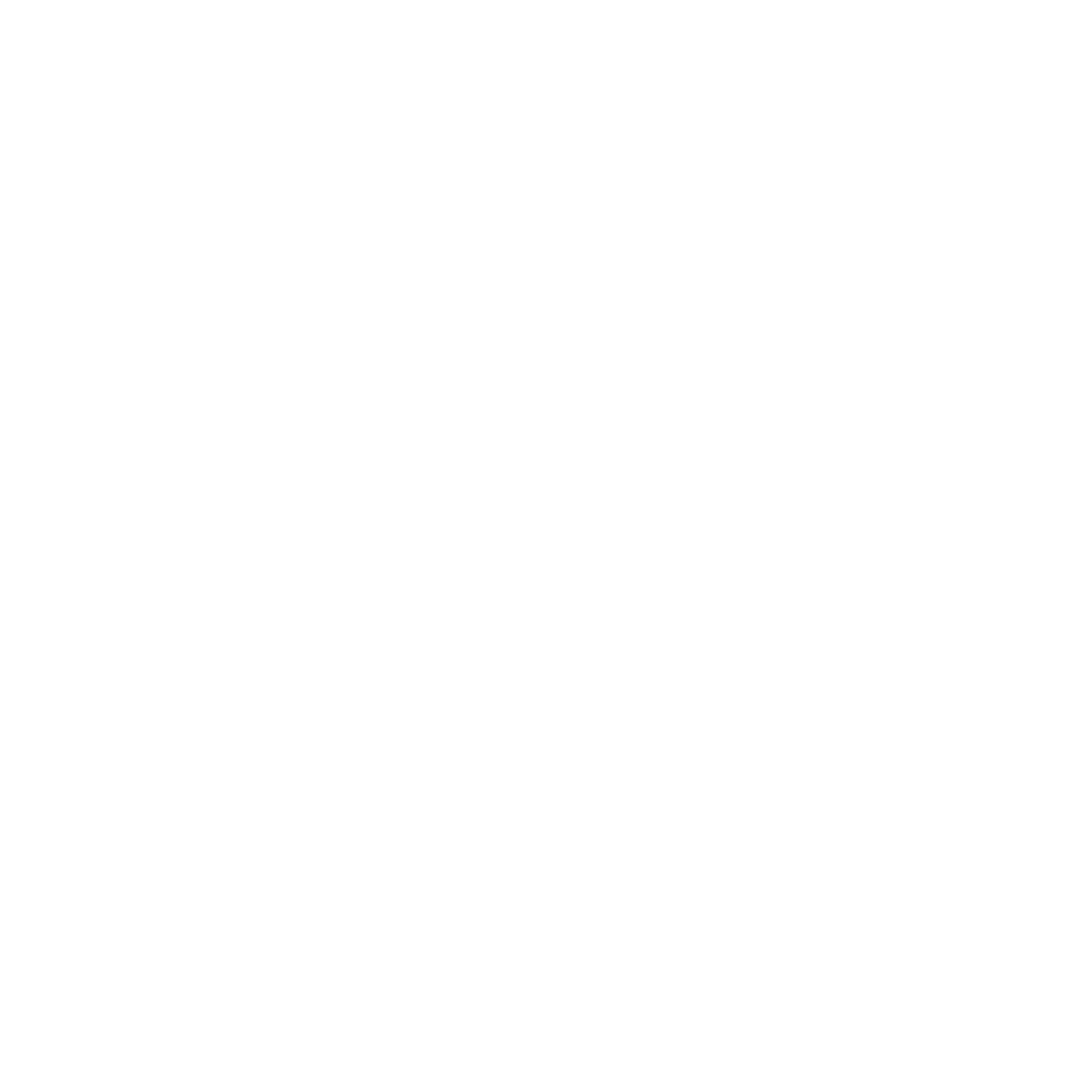 ARIZONA DEPARTMENT OF EDUCATION
CAREER AND TECHNICAL EDUCATION
CTE Administrators Meeting
September 2023
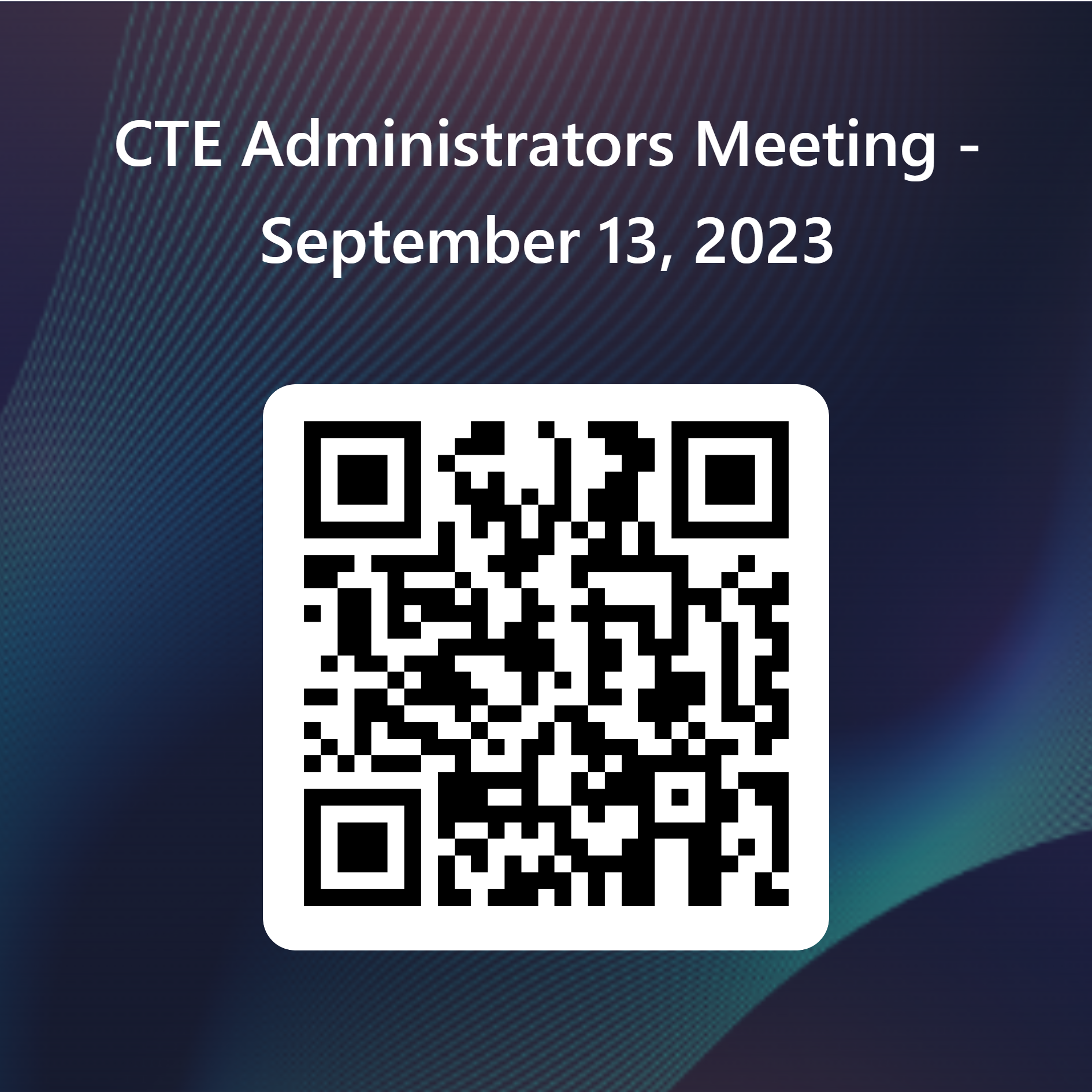 Scan the QR code to submit feedback about today’s meeting.
https://forms.office.com/r/zJxXvQ7bfC